Plavecký způsob prsa
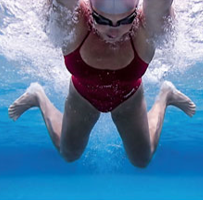 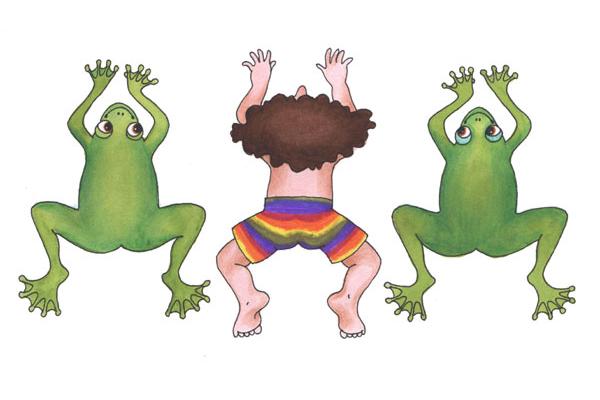 Vývoj techniky
Plavecký způsob prsa se stal pravděpodobně základem pro všechny ostatní plavecké způsoby. 
První zmínky již v prvních učebnicích plavání z roku 1538 - nazýván způsobem „klasickým“. 






Hlava je držená nad vodou a současný kop dolních končetin připomíná žabí pohyb nohou.
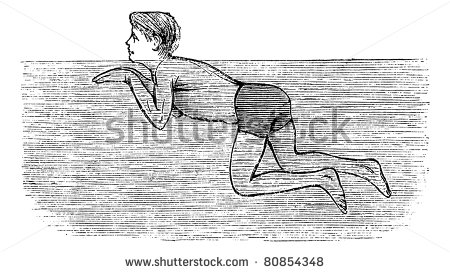 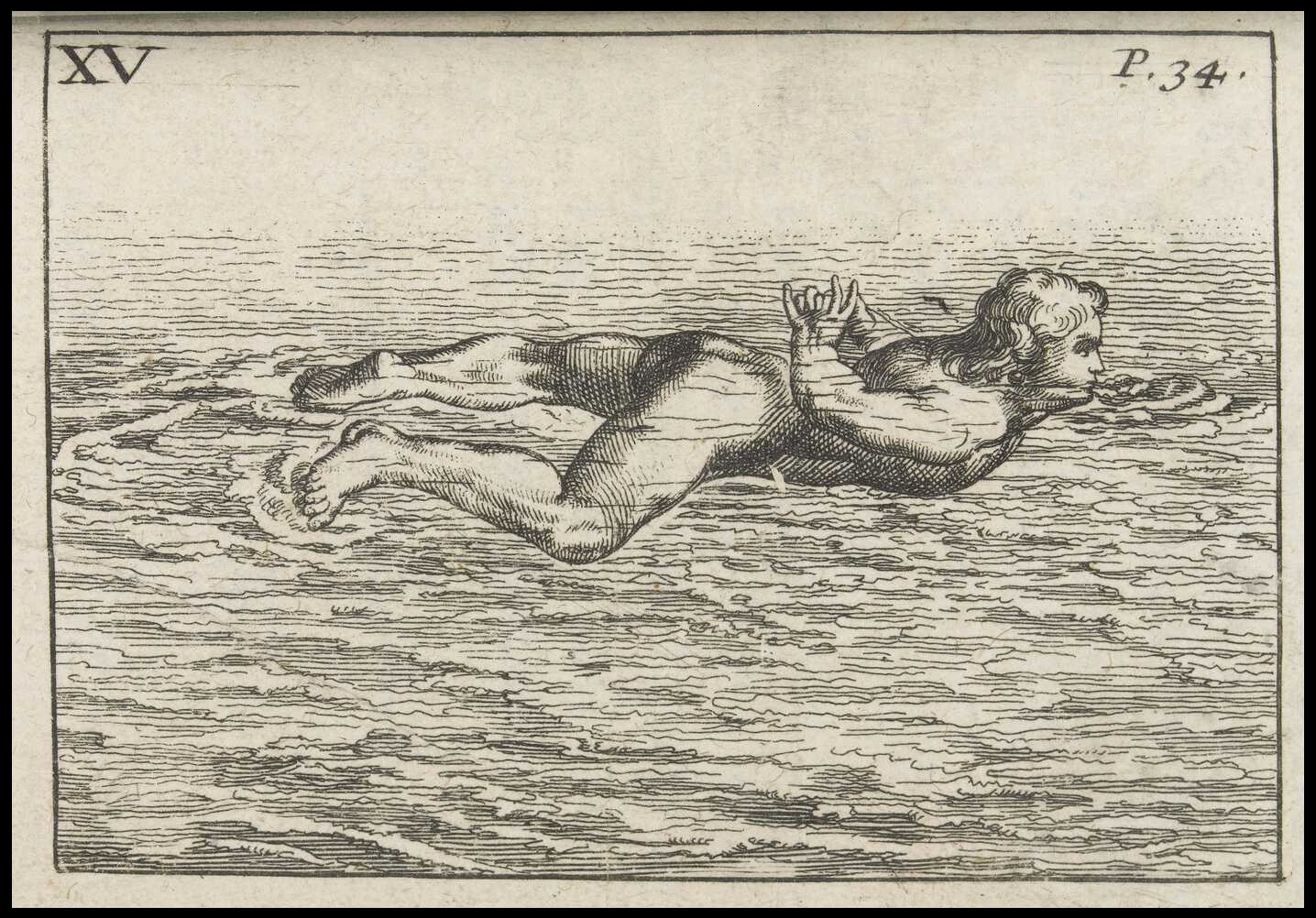 V 19. století se různé učební metody těšily velké různorodosti a velká váha se rovněž přikládala cvičení a učení se plavání na suchu.
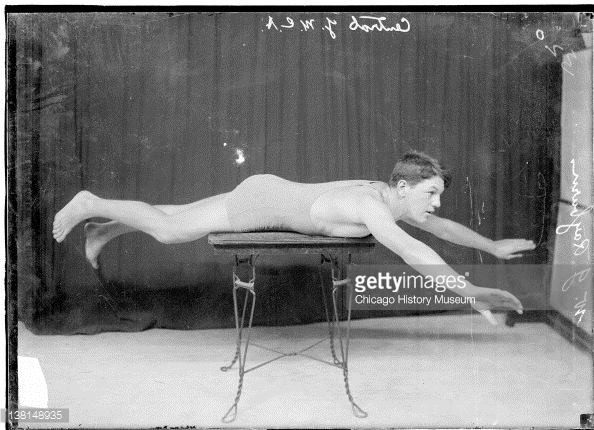 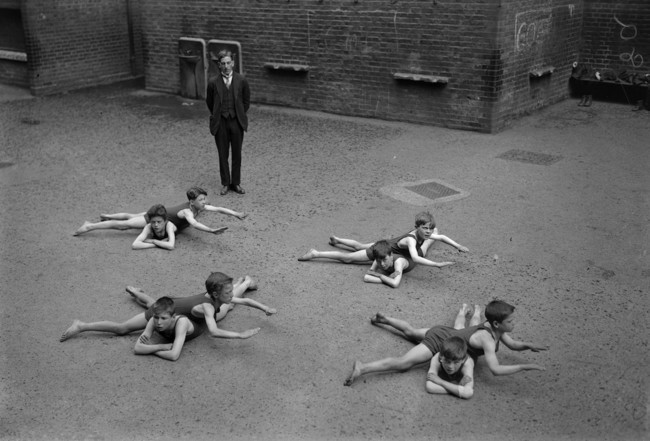 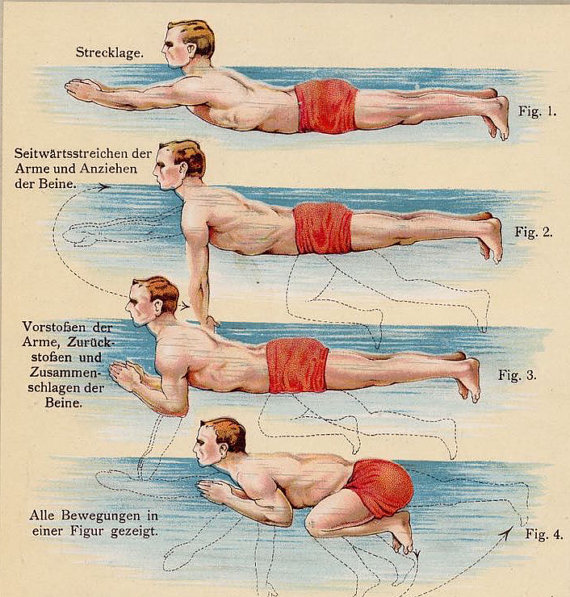 1921 TECHNIKA PRSA
Ve 20. – 30. letech 20. století se prsařská technika stále vyznačovala vysokou polohou plavce s obličejem nad hladinou
 
 -hlavní hnací sílu vytvářely dolní končetiny pomocí širokého záběru do stran a rychlého snožení.
V roce 1927 zaplaval německý plavec Rademacher světový rekord na 200m prsa (4:48,0) 


- paže přenášel vpřed nad hladinou, čímž dal pravděpodobně vzniknout plaveckému způsobu motýlek.
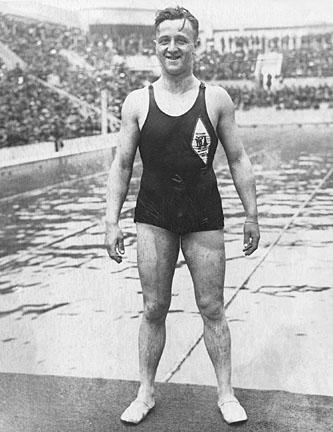 Motýlek dále ovlivňoval prsovou techniku, plavci jím plavali část nebo i celou trať a dalších více jak 20 let se prsa a motýlek plavaly současně.
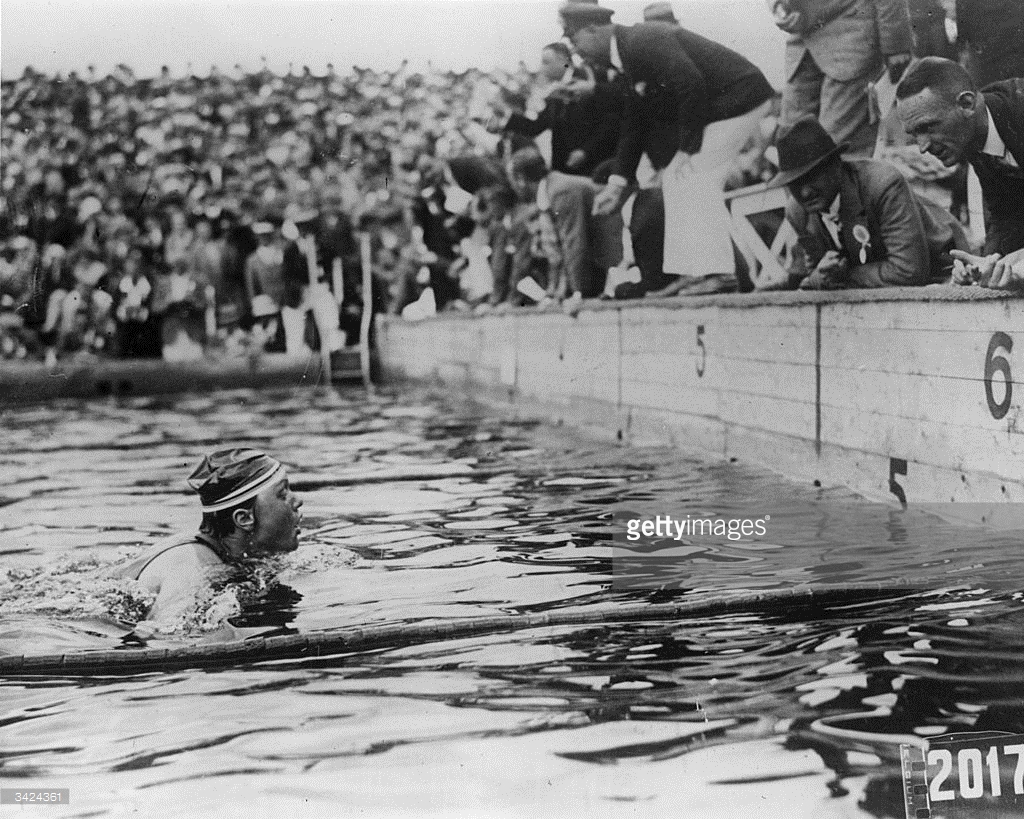 V roce 1952 FINA tyto styly oddělila na dva samostatné plavecké způsoby.
Prsaři se tak vrátili k původní technice, která nadále procházela dalšími inovacemi
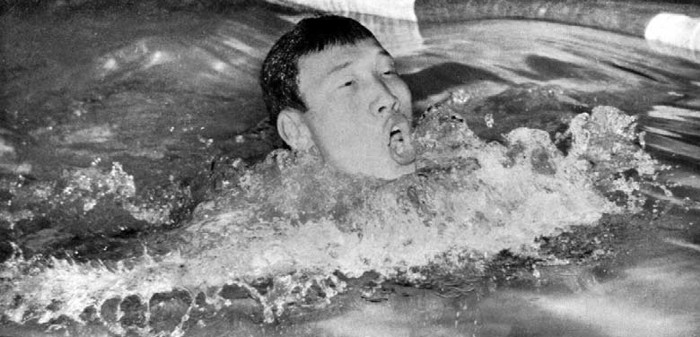 plavání pod vodou s omezeným počtem nádechů
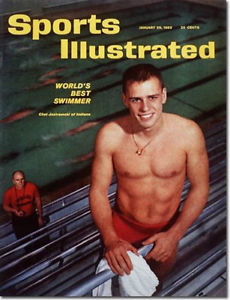 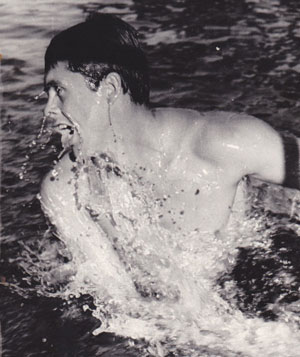 FINA v roce 1957 omezila plavání pod vodou pouze na jedno tempo po startu a po každé obrátce, které platí dodnes. 

- Také zavedla nové limity pro světové rekordy.
Vítězslav Svozil - ČR 
světový rekord na 100m prsa za 1:12,7
SOUČASNÝ: 100 m PRSA 56,88, 
50 m PRSA 25,95
VÝVOJ PRAVIDEL
Ponoření celé hlavy mezi záběry – toto upravení pravidel dalo vzniknout tzv. „vlnivé“ technice, která je charakterizována vlněním v pase, sklouznutím hlavy pod hladinu a rychlým přenosem paží vpřed částečně nad hladinou.

Delfínový kop během tempa pod vodou po startu a po obrátkách – eliminace sporných diskvalifikací za špatné provedení převážně pohybů pod vodou.
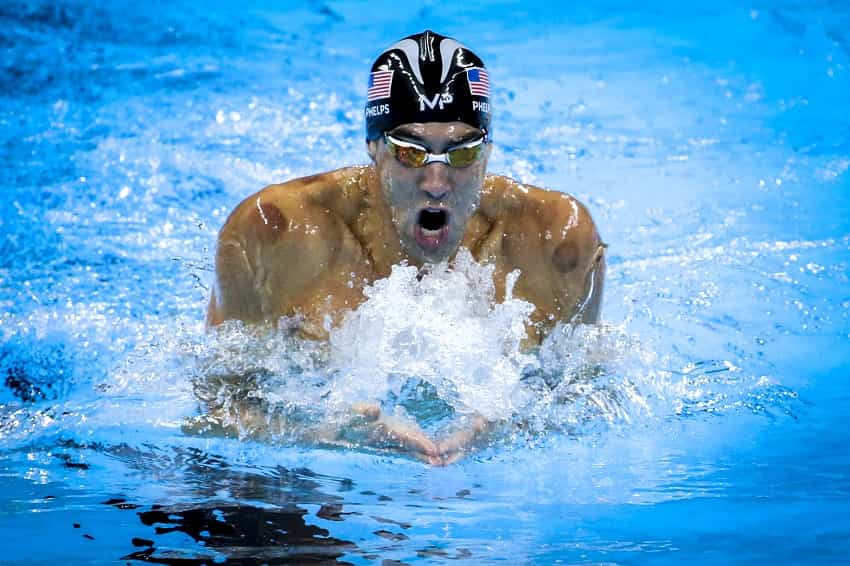 Plavecký způsob prsa je nejpomalejší plavecký způsob!
Největší kolísáním rychlosti v jednom plaveckém cyklu!
technika
Toto kolísání rychlosti způsobuje:

 Nádech - zvedá obličej z vody proti směru pohybu = nevýhodné postavení hrudníku vzhledem ke směru plavání = prudká ztráta rychlosti

 Přenos paží vpřed - vodou proti směru pohybu = velké brzdivé síly = pokles rychlost na minimum

 Krčení dolních končetin – proti směru pohybu  = výrazné zpomalení rychlosti
Poloha těla
Velmi variabilní
Při nádechu je vzpříčená k vodní hladině - tělo se prohýbá, ale boky zůstávají těsně pod hladinou.
Po kopu nohama je vodorovná - trup, pánev i celé nohy jsou u vodní hladiny.
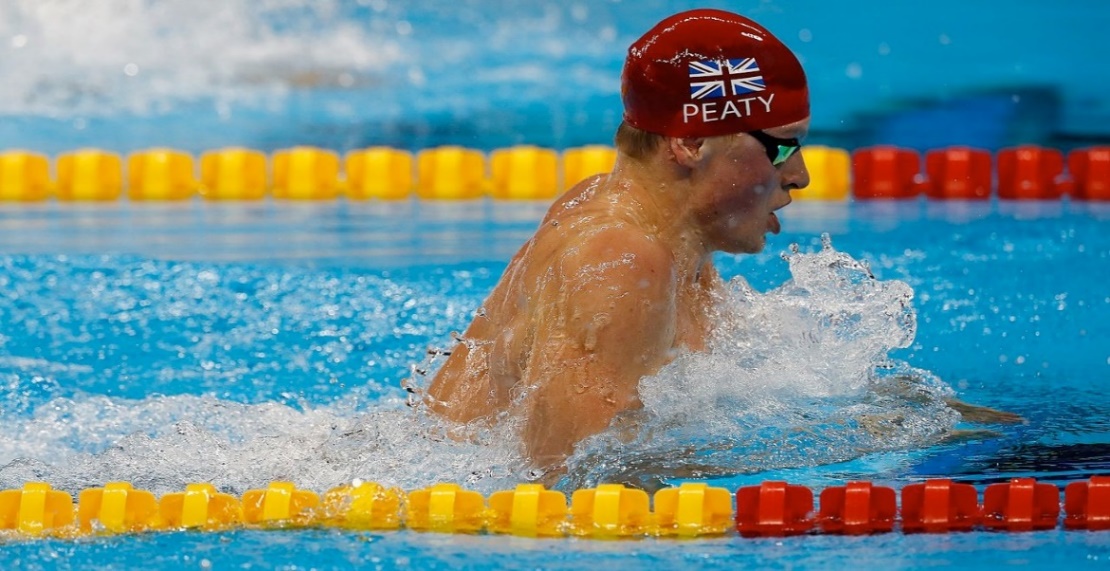 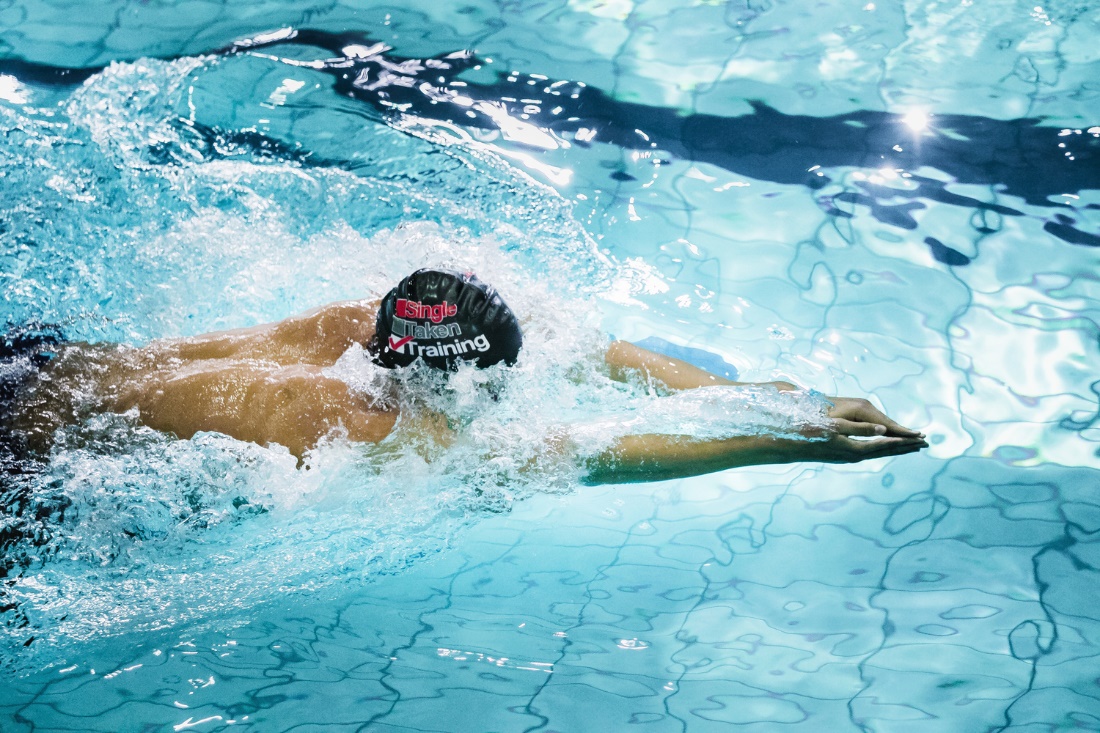 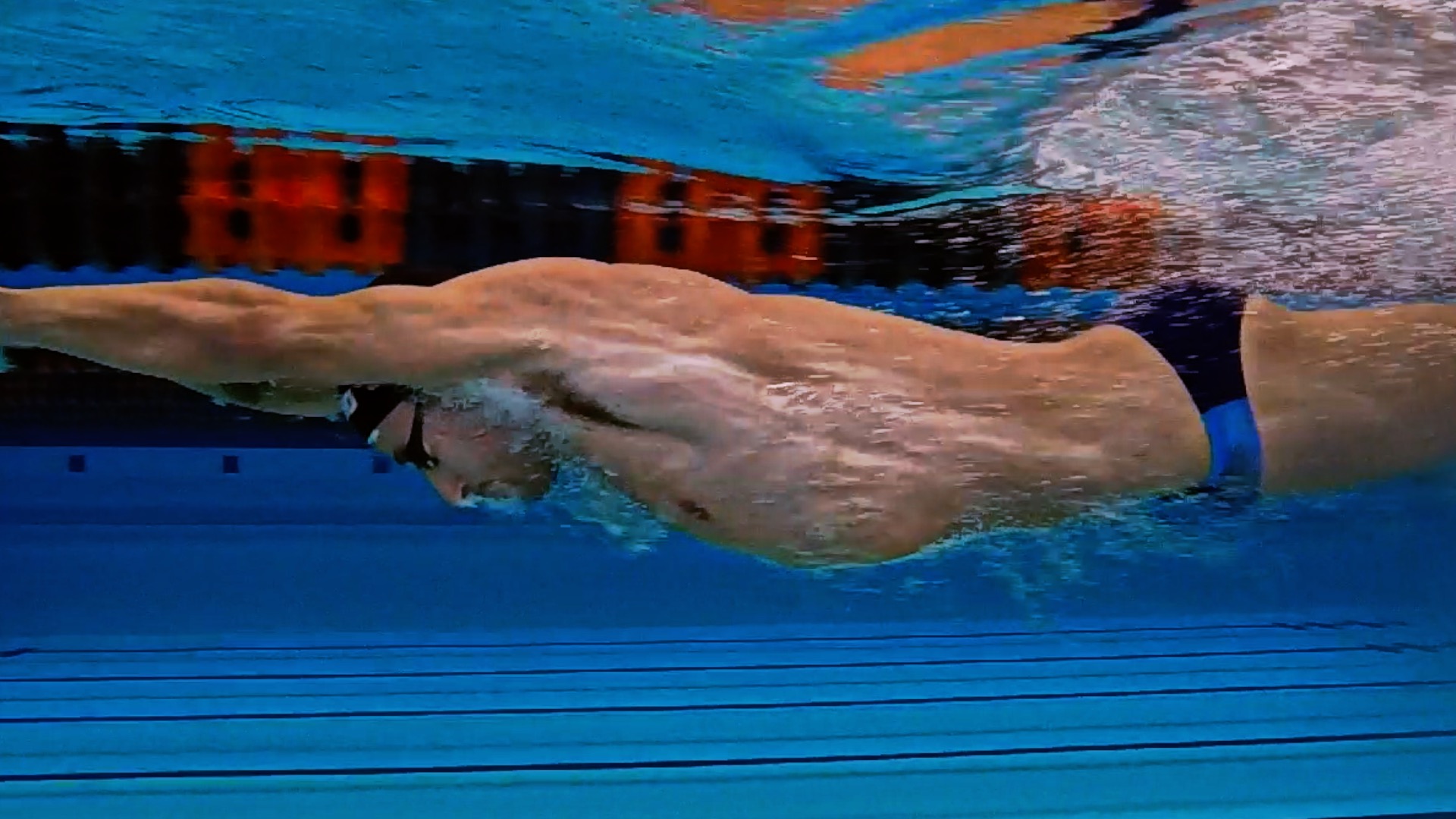 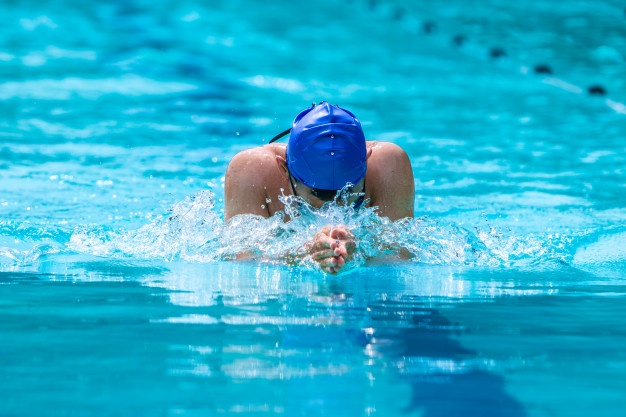 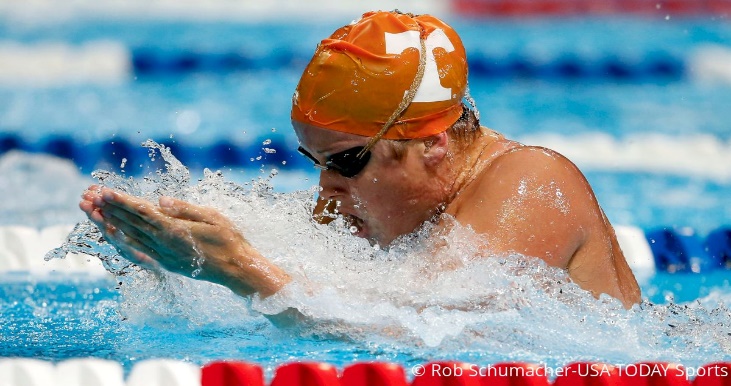 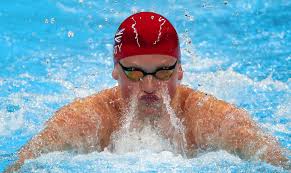 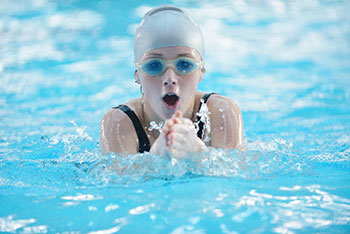 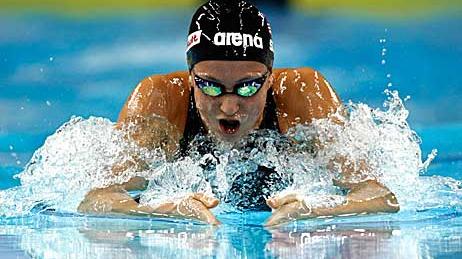 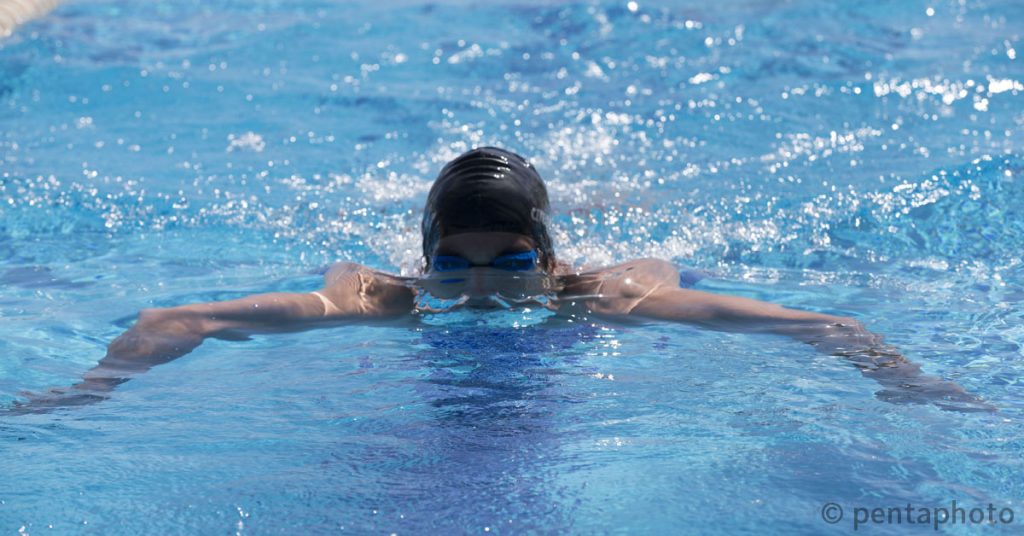 Dolní končetiny
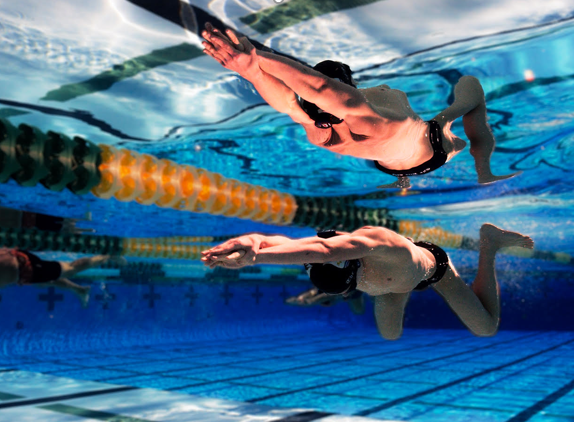 Specifická práce prsařských nohou 

Technika provedení je naprosto odlišná od střídavého nebo souhlasného provedení kopu při kraulu, znaku i motýlku.
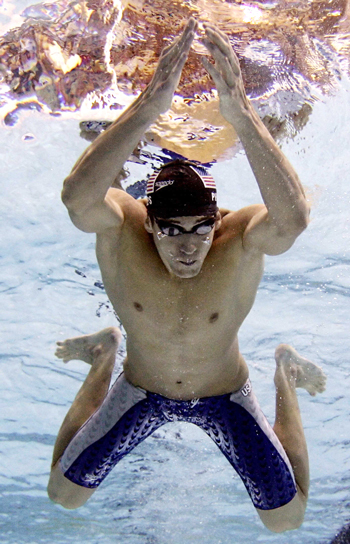 Prsařský kop tvoří cca 50% hnacích sil prsaře. 

záběrovou plochou jsou chodidla 

vysoké nároky na kolenní kloub a vnitřní vazy
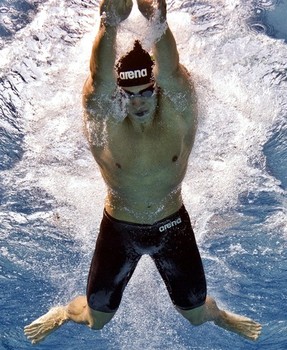 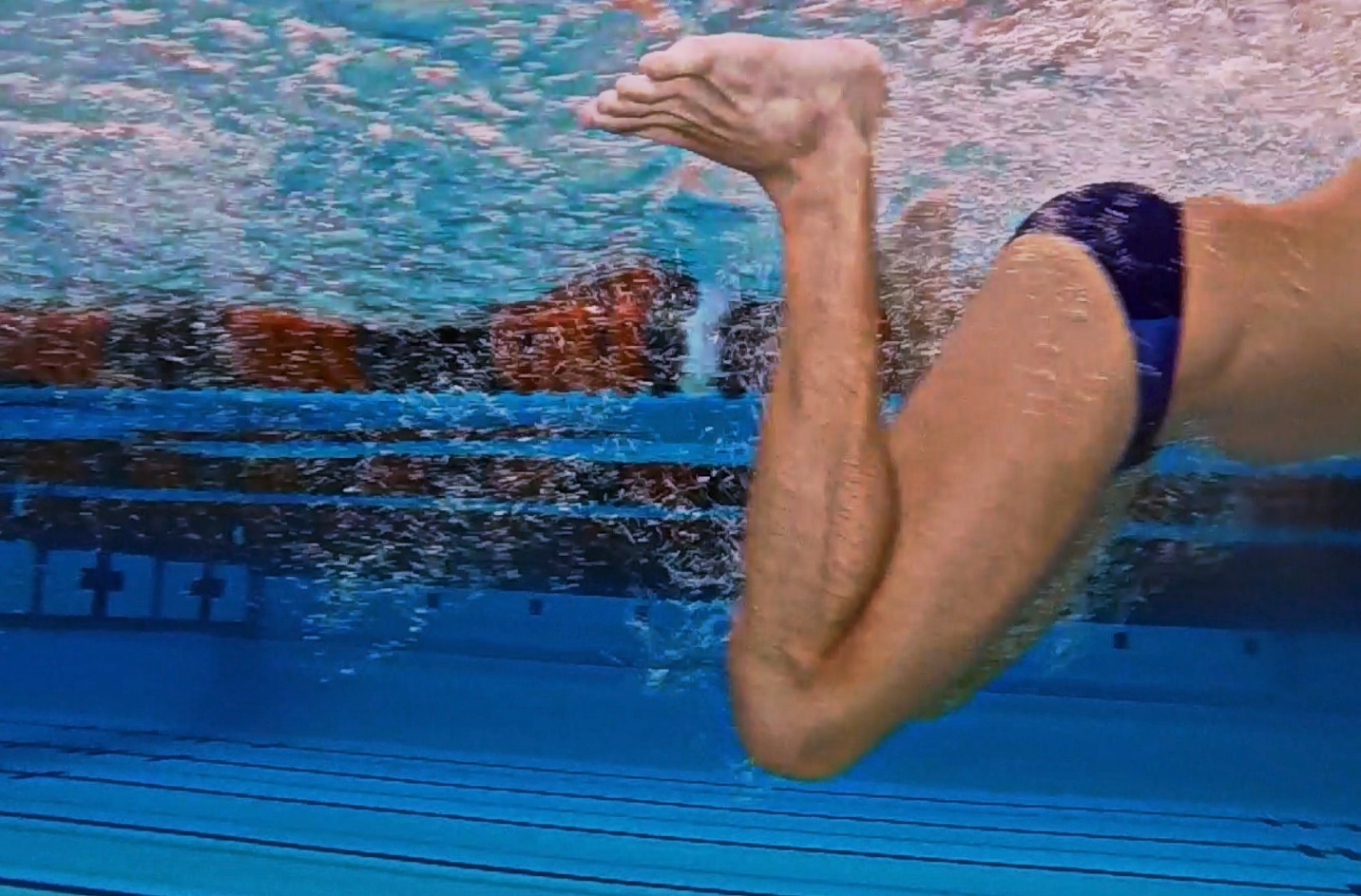 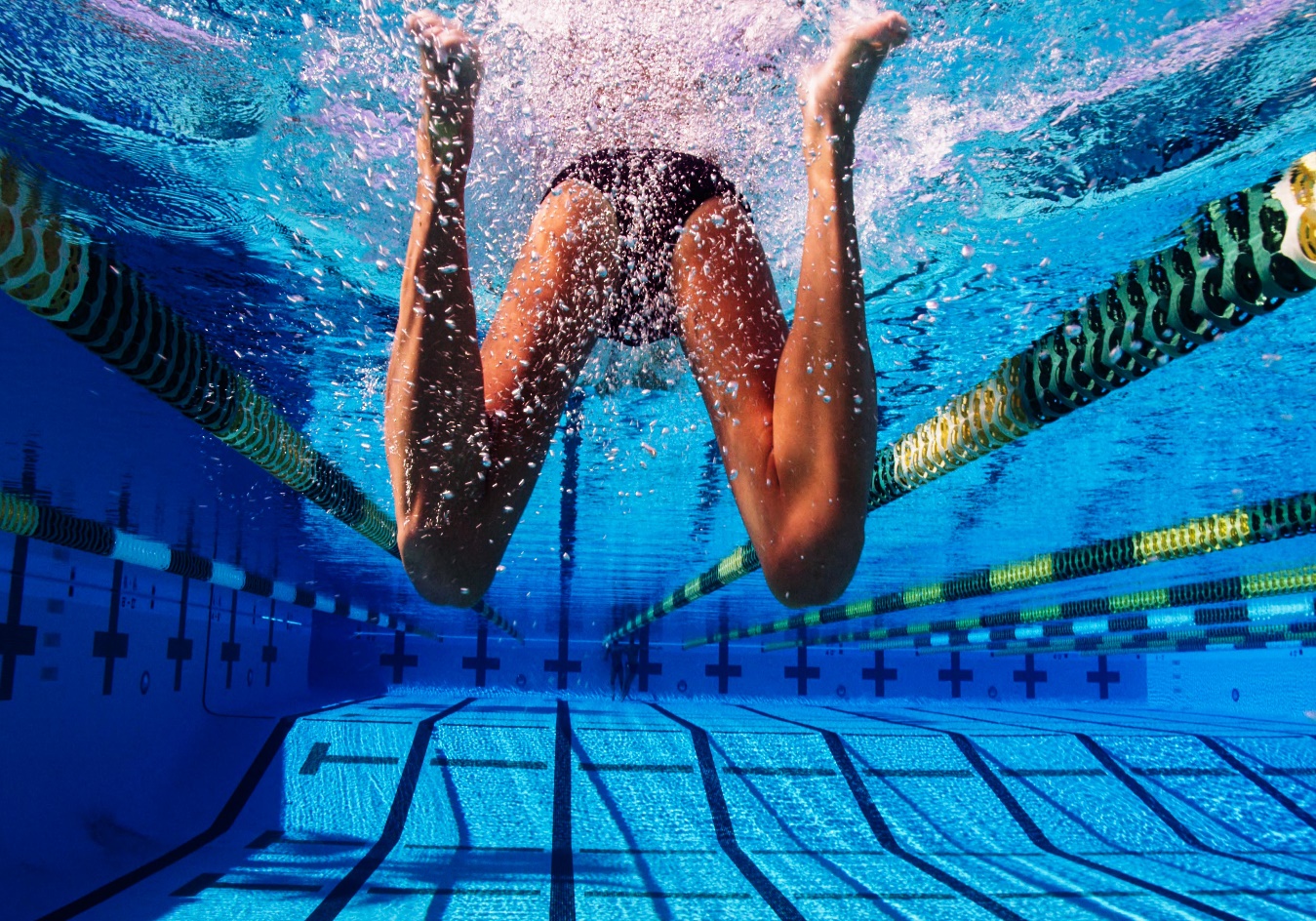 Pohyby jsou symetrické, současné a prováděny ve stejné výšce. 
Dráha chodidel je relativně úzká a kolena jsou od sebe na šíři boků.
Pohyb dolních končetin
Přípravná fáze 


Záběrová fáze


Splývání
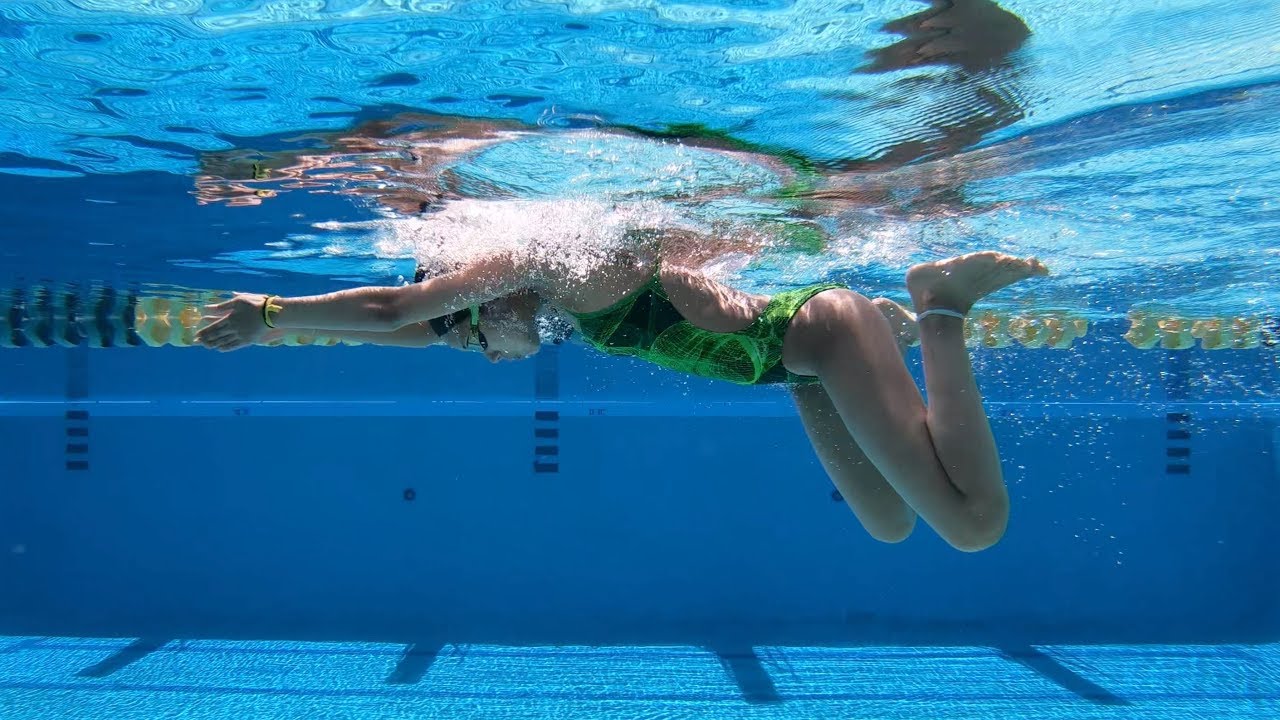 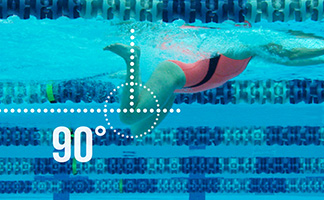 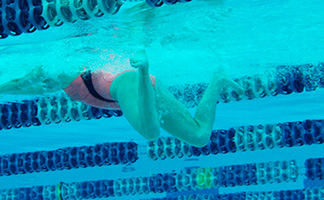 Přípravná fáze = skrčování
nohy se ohýbají v kolenou = ostrý úhel v kolenních kloubech + tupý úhel v kyčelních kloubech
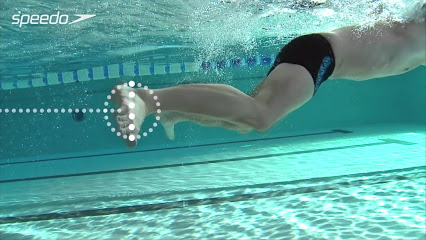 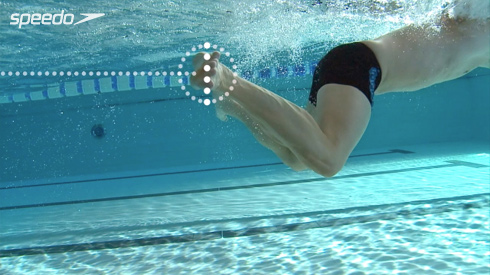 2
1
Záběrová fáze = natahování
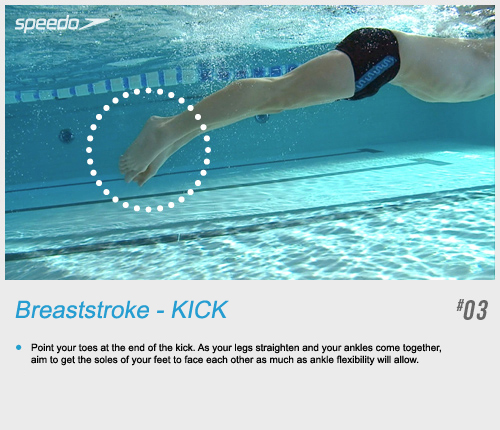 vytočení špiček a celých chodidel do stran 
kop směřuje do stran a vzad  
končí složením a natažením chodidel  
pohyb rovnoměrně zrychlený
3
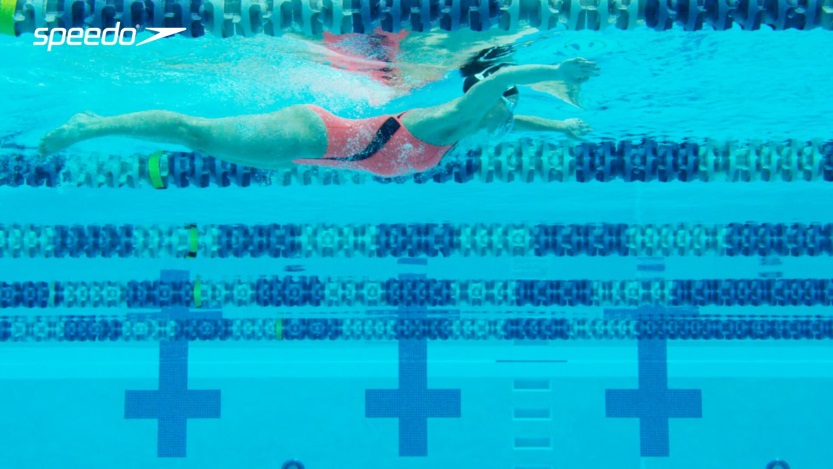 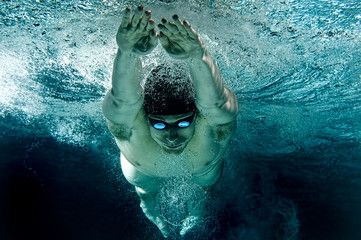 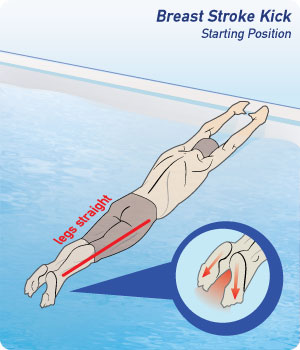 Splývání 

nohy jsou nataženy, chodidla napnutá a uvolněná
čím volnější plavání, tím delší fáze splývání
Všechny fáze na sebe plynule navazují  
správná poloha plavce na konci kopu = trup mírně pod vodní hladinou 
 paže, pánev i nohy jsou v jedné linii
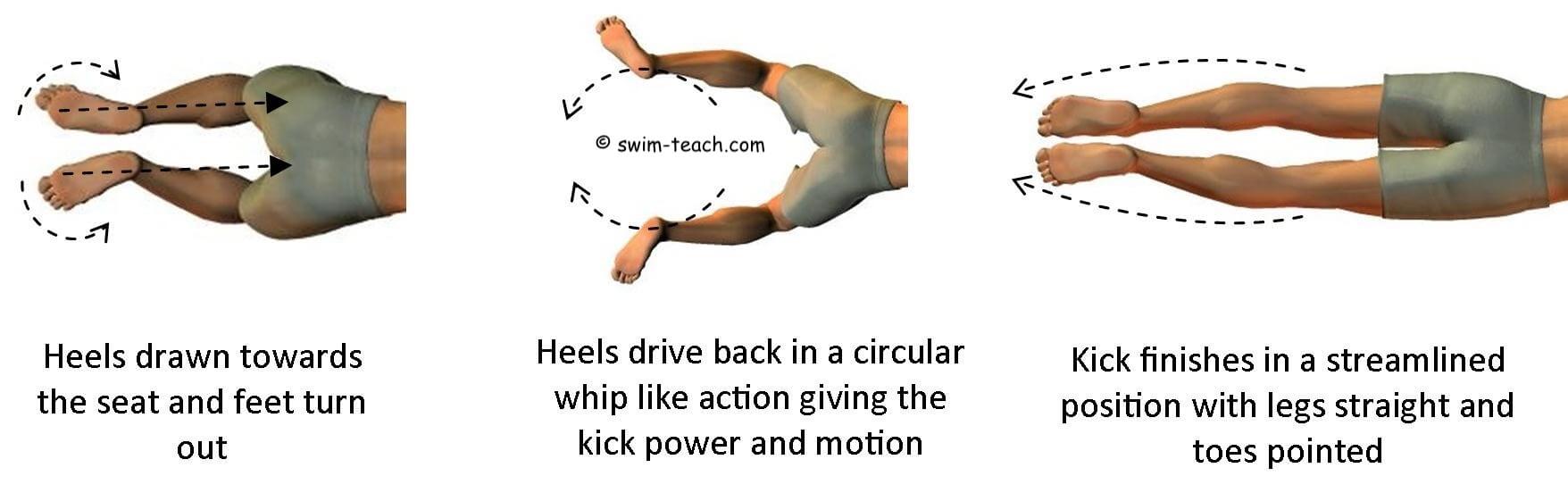 https://www.youtube.com/watch?v=YEi46GkyHLY 
Breaststroke swimming technique tutorial. Legs
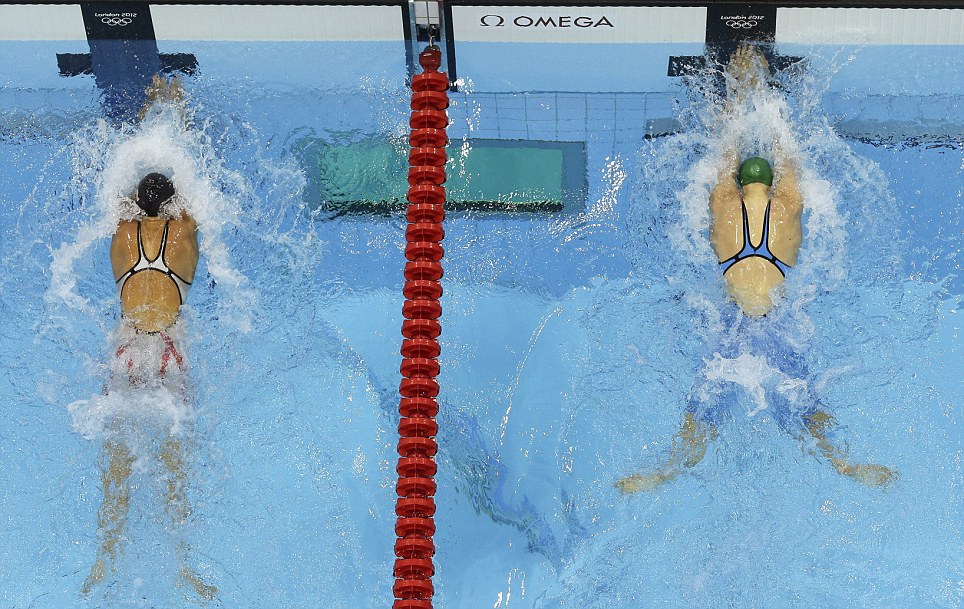 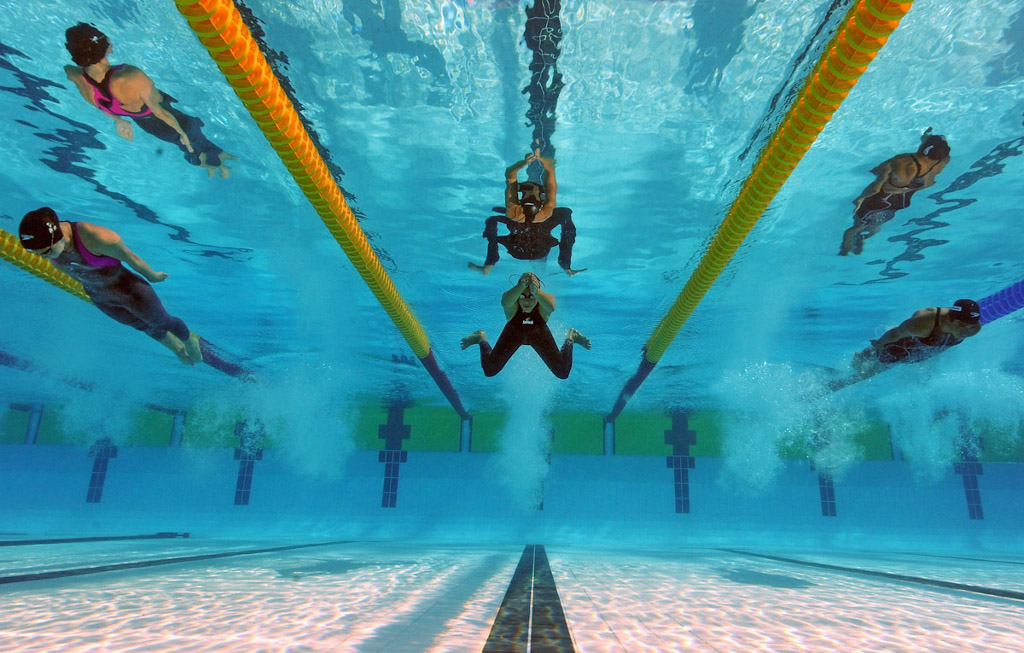 Chyby dolních končetin
nesouměrný záběr nohou – šikmý kop
 kolena se krčí pod tělo – velký odpor
 kolena se ve fázi krčení příliš otvírají a paty směřují k sobě (žába) 
 příliš široký kop – neefektivní
 příliš pomalý kop – neefektivní
 chodidla jsou vtočena palci dovnitř – plavec propichuje vodu
 záběr nohou nekončí snožením – nevyužití délky kopu a velký odpor
 příliš rychlé krčení nohou – velký odpor vody
 příliš razantní a rychlý kop v začátku záběru – prokopnutí vody
 kop končí příliš v hloubce nebo naopak na hladině
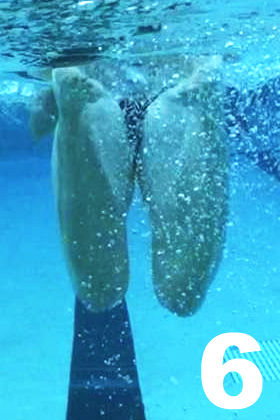 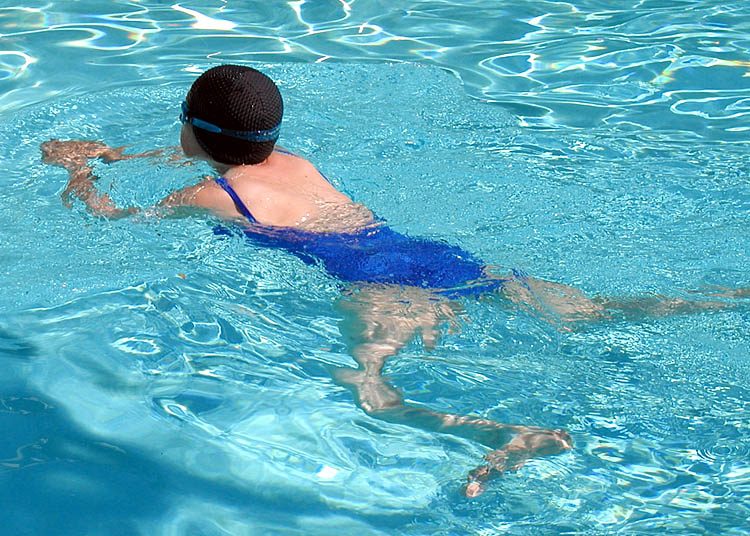 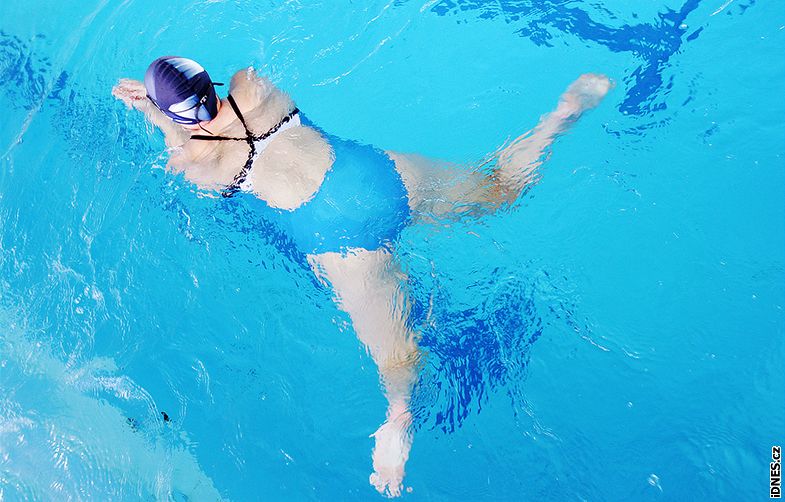 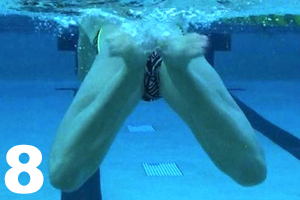 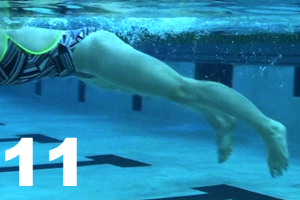 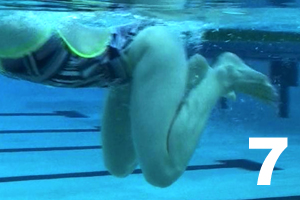 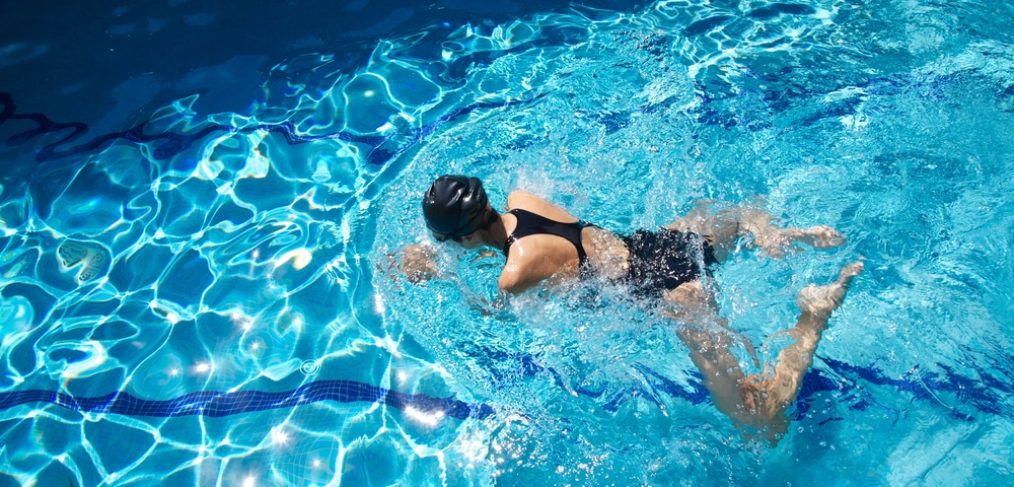 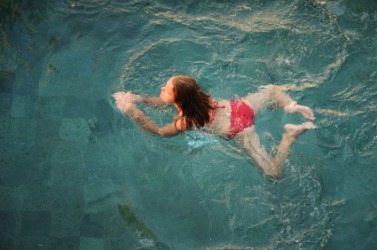 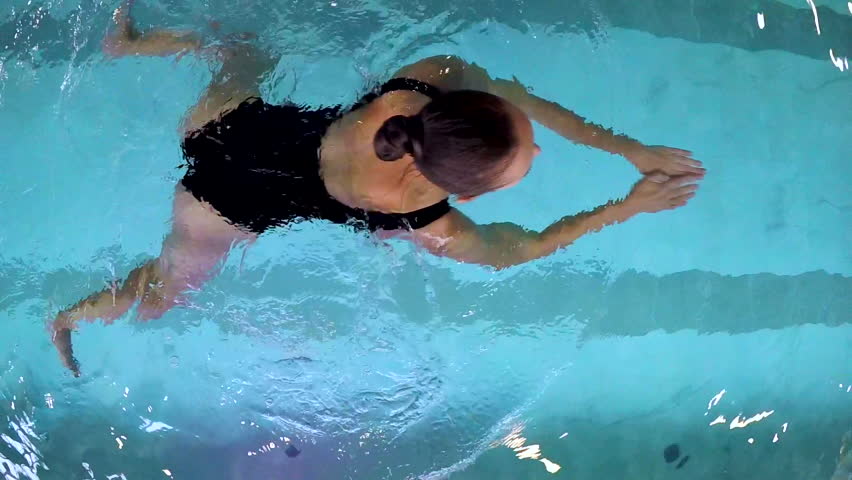 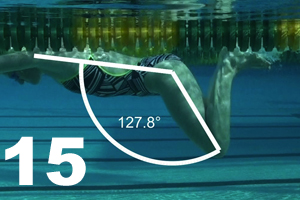 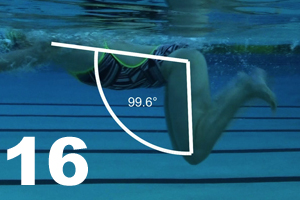 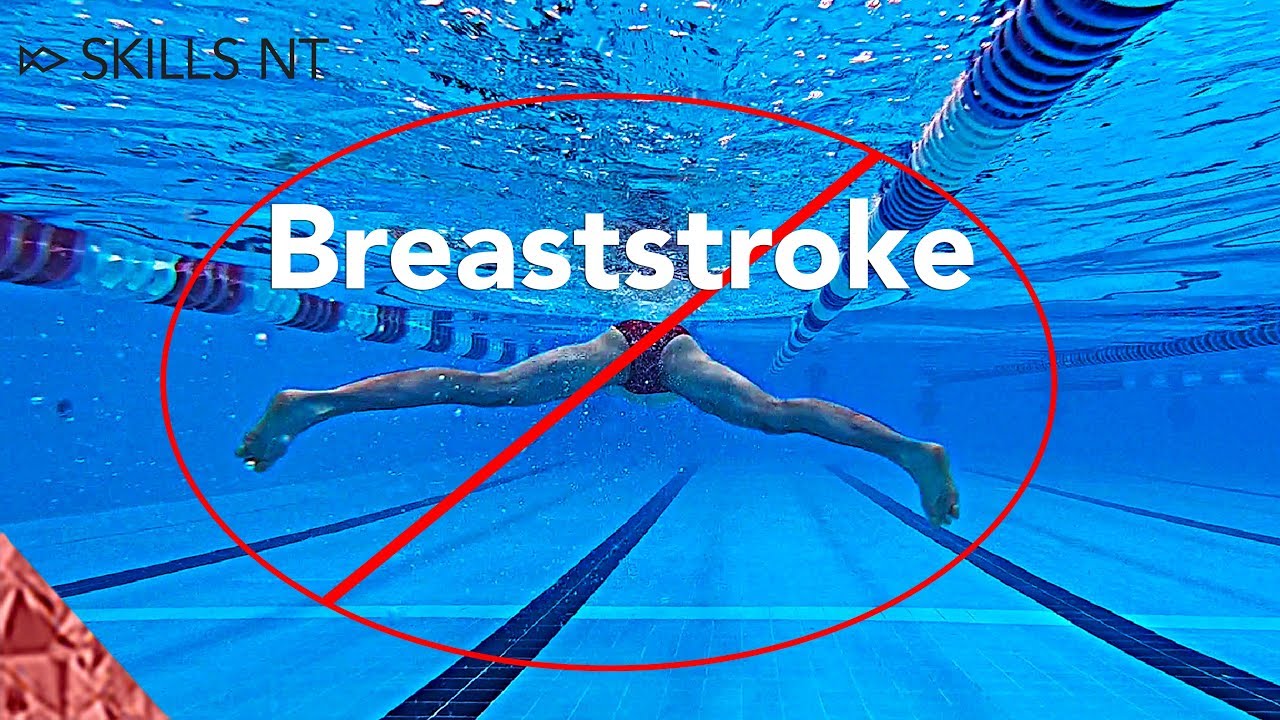 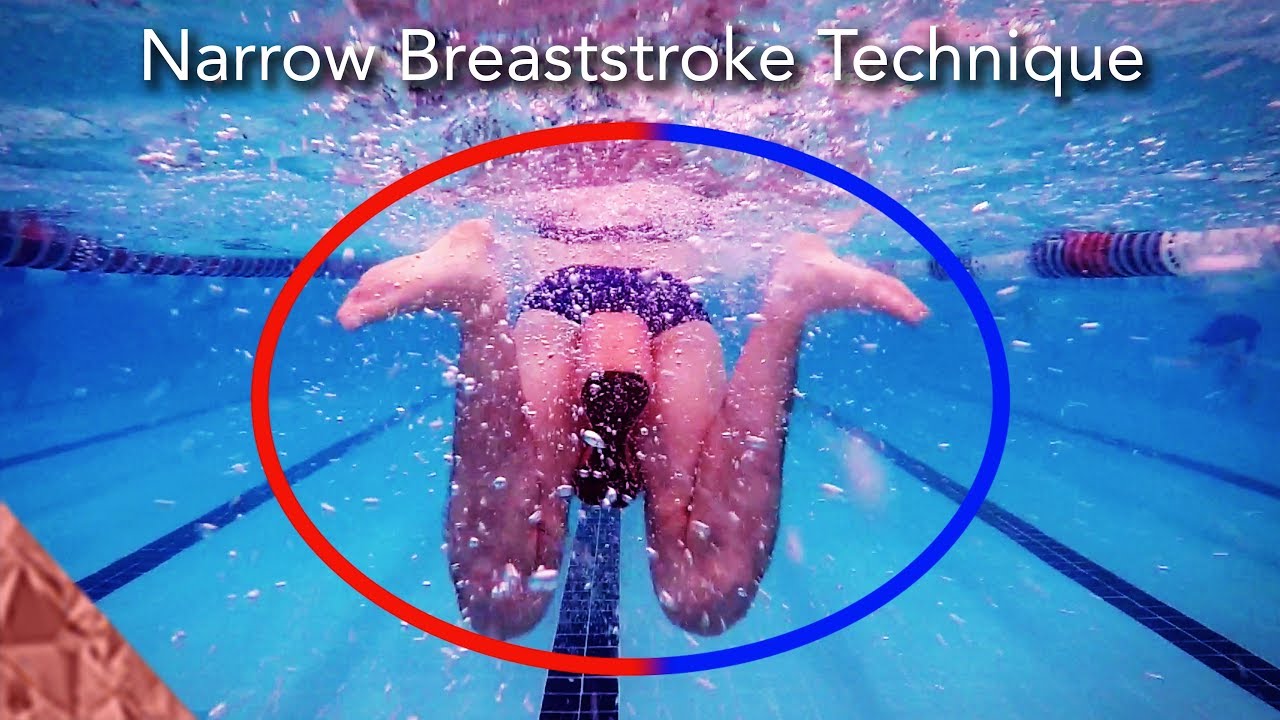 Horní končetiny
pracují současně a symetricky
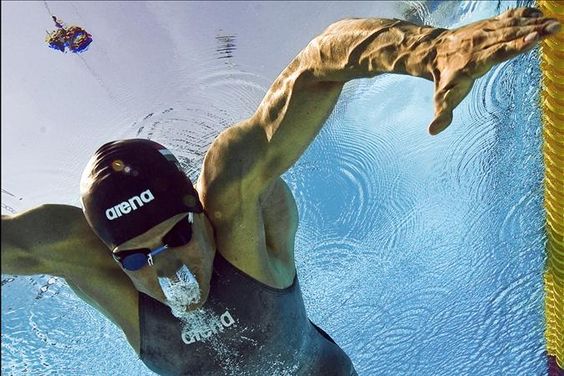 Pohyb paží
Fáze: přípravná, záběrová, natahování, splývání
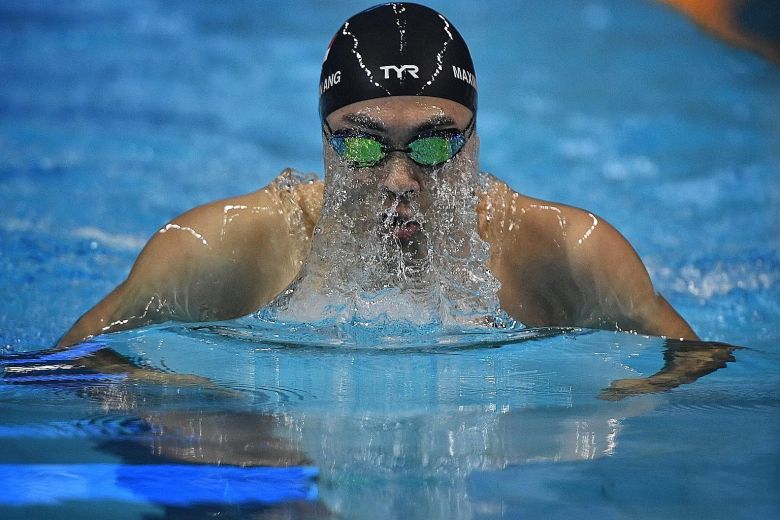 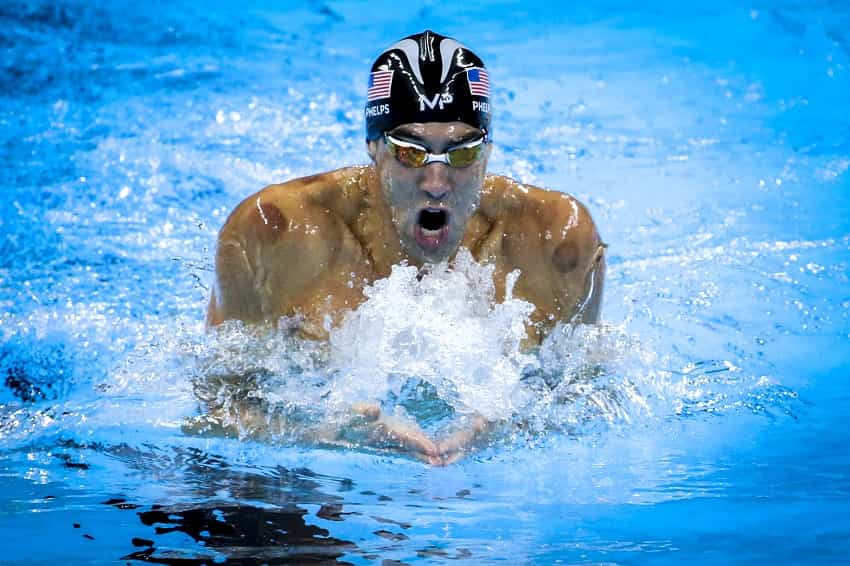 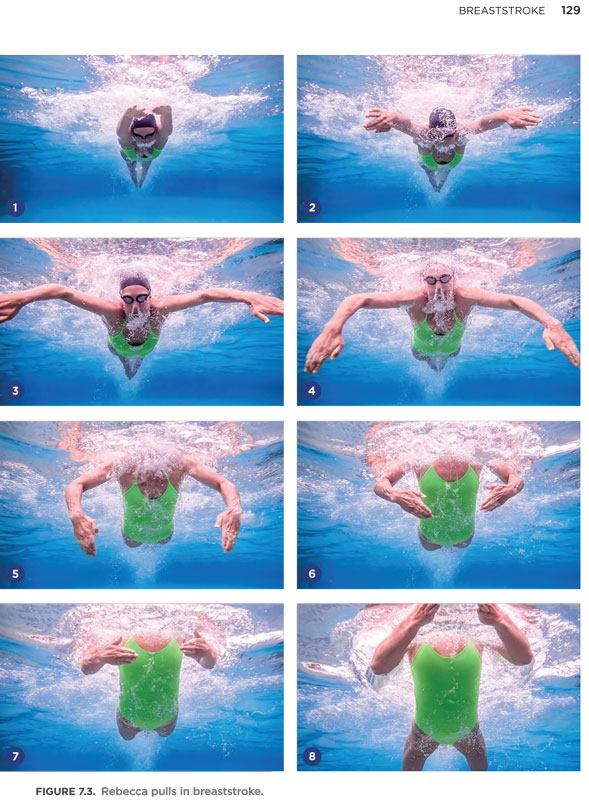 Přípravná fáze
paže se pohybují symetricky do stran a vpřed, na konci začínají  nabírat hloubku a se obracejí vně nazad
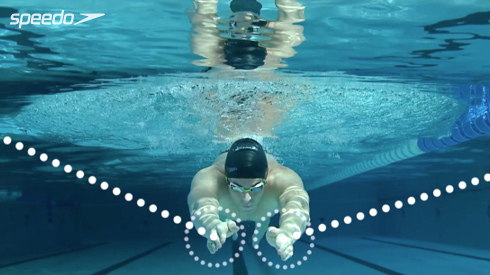 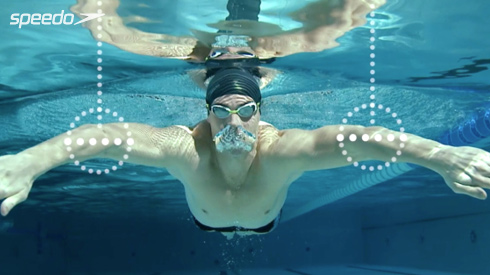 Záběrová fáze
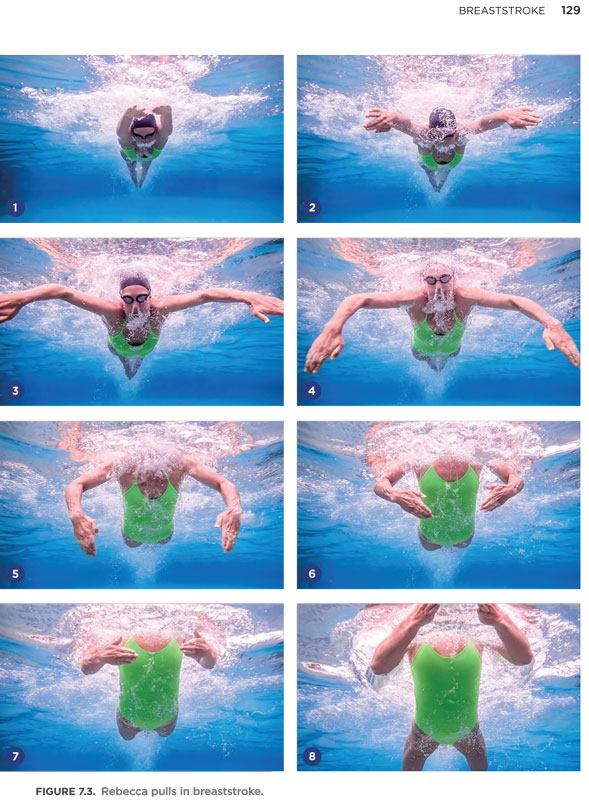 záběr směřuje šikmo dolů pod trup , dozadu a k sobě

přitažení loktů v úrovni ramen pod hrudník 

dlaně se spojí pod bradou


pohyb je rovnoměrně zrychlený
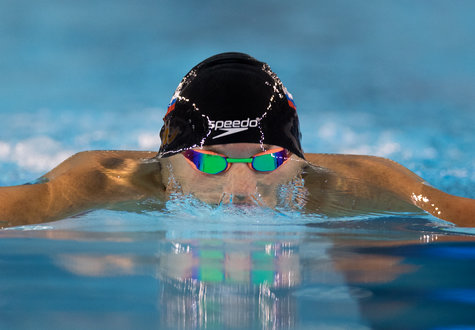 při záběru paží probíhá výdech
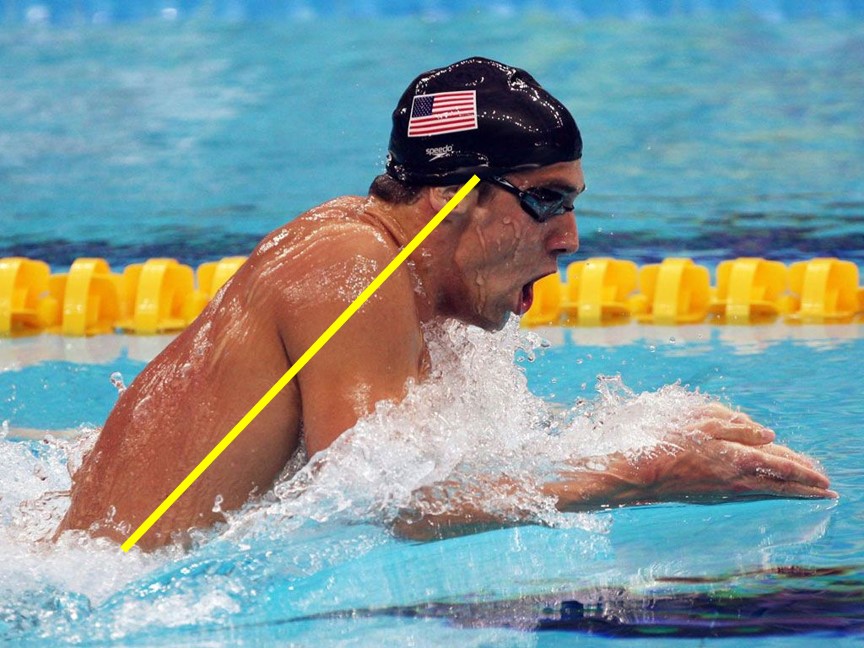 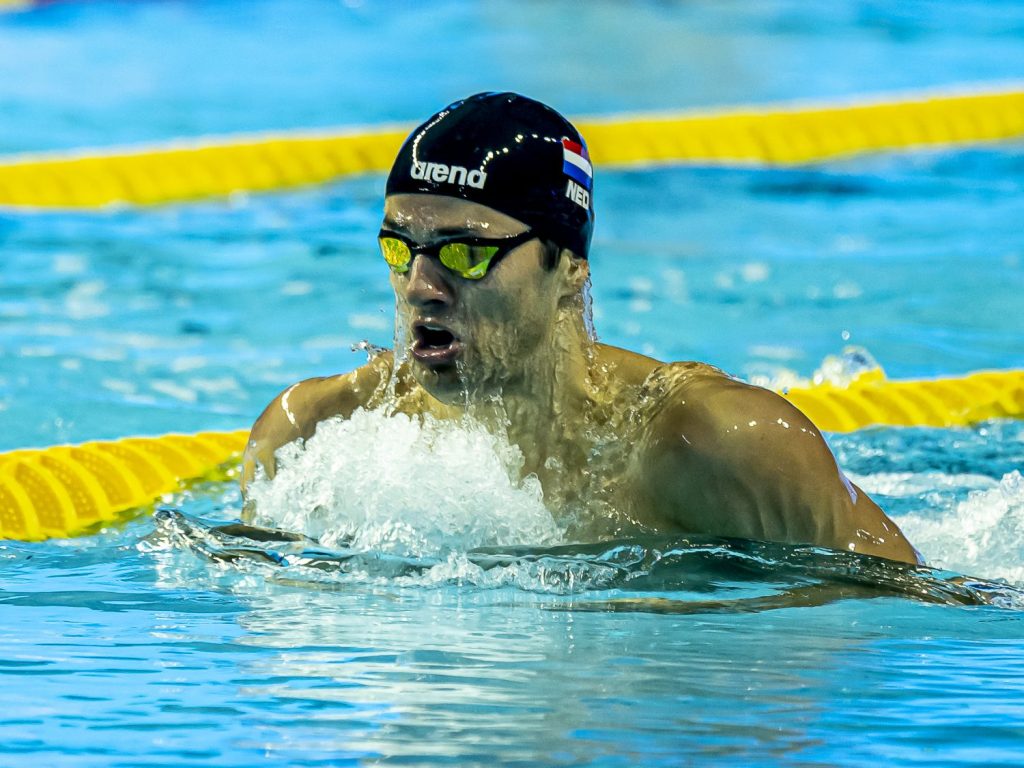 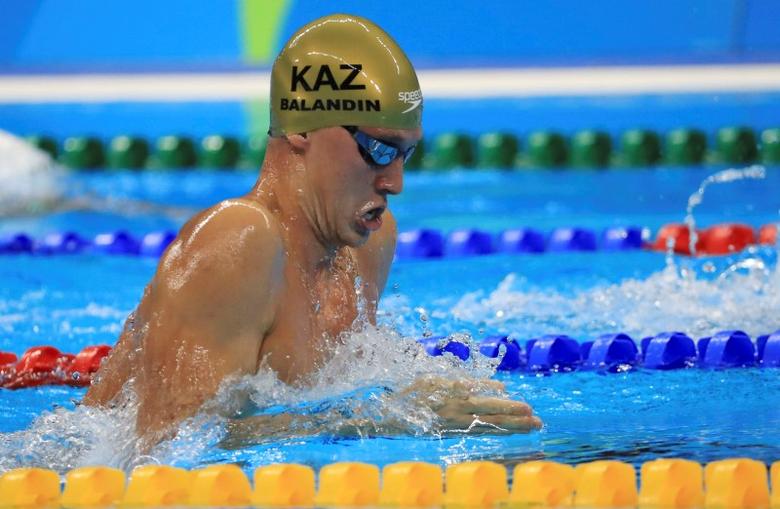 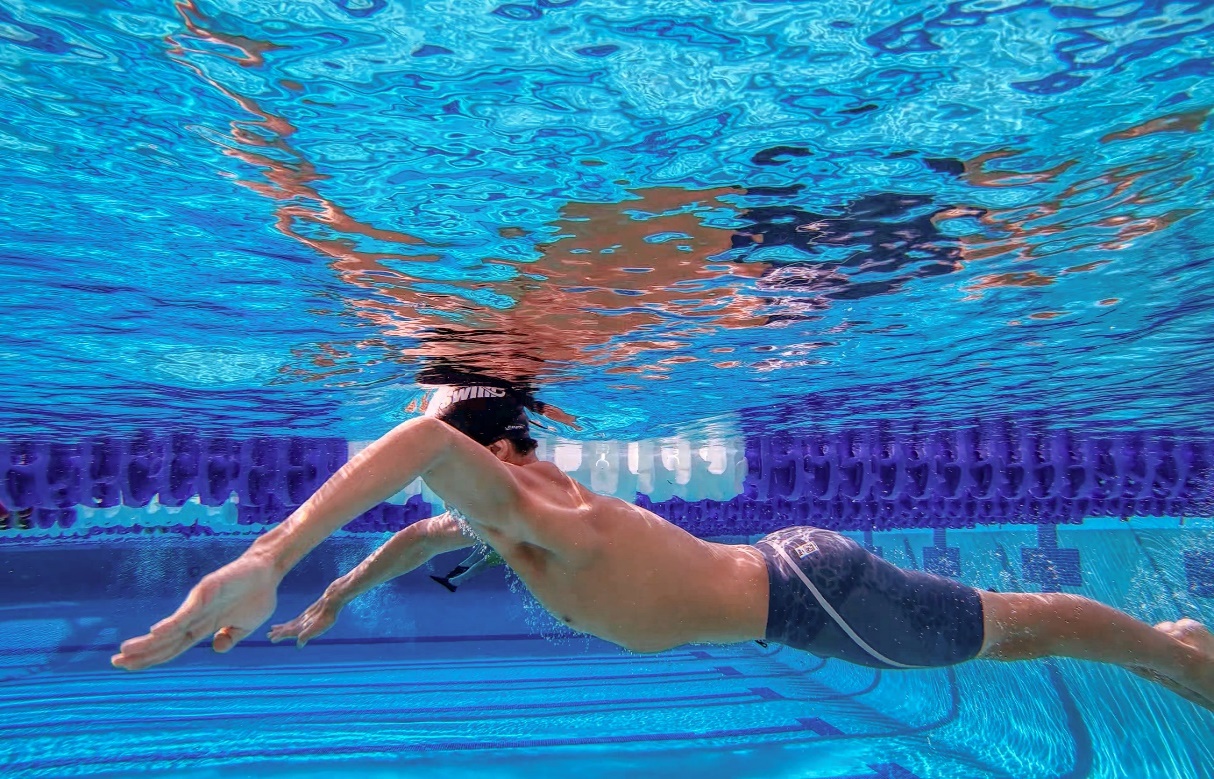 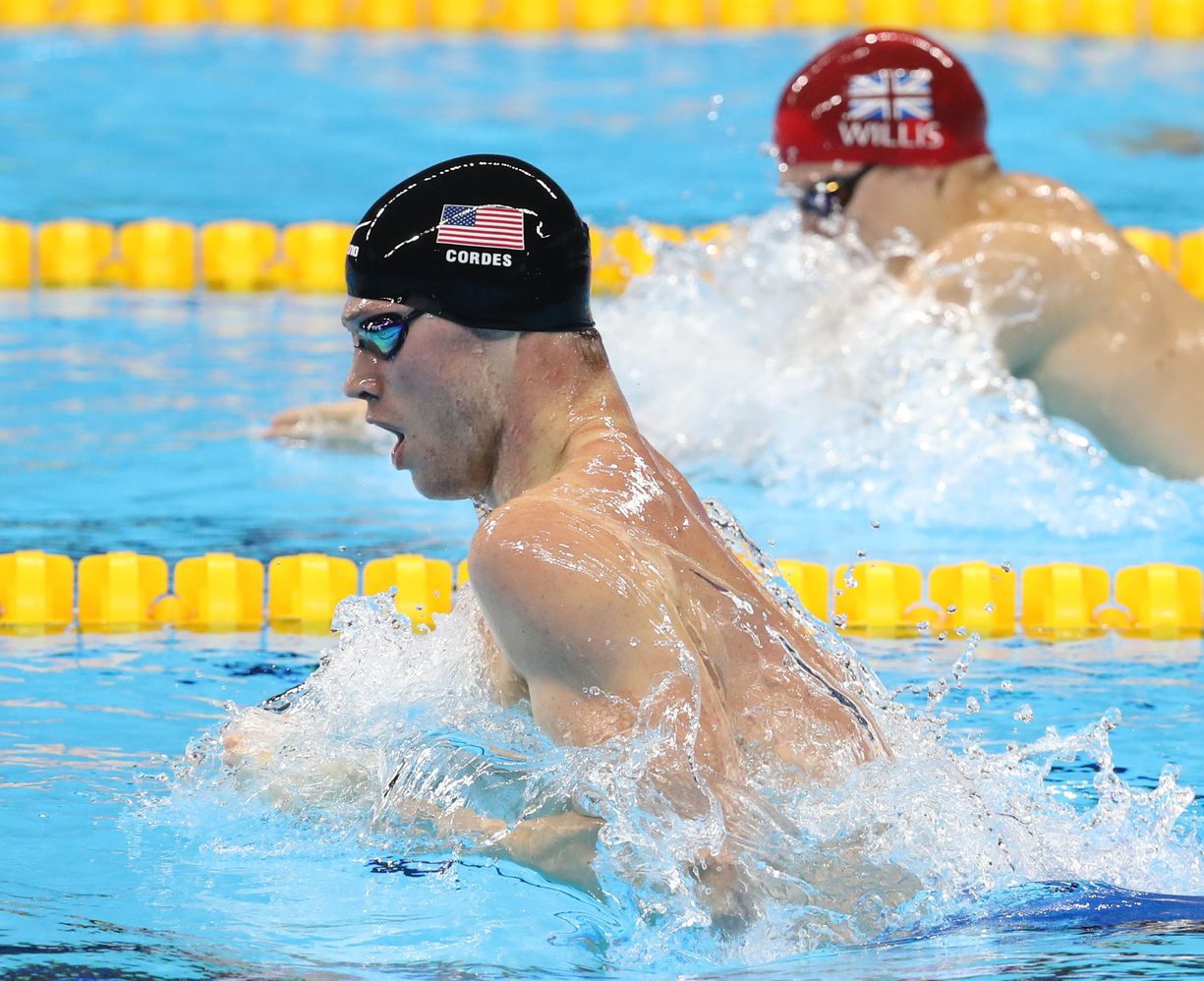 tělo se prohýbá a probíhá nádech
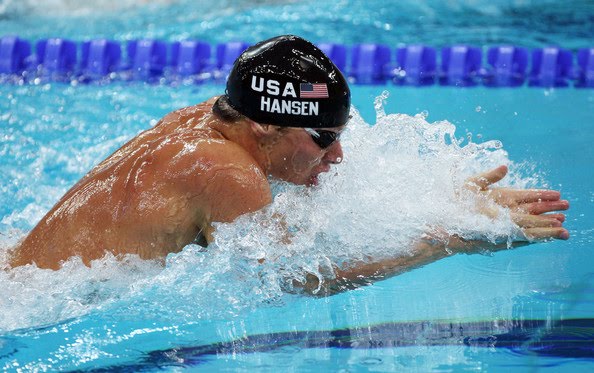 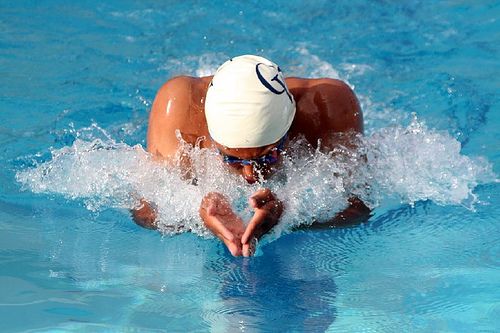 Natahování = Přenos paží 

prudké vytrčením paží vodou vpřed do vzpažení
dlaně směřují k sobě, lokty ve vodě
Splývání 

 po vytrčení paží vpřed 

 hydrodynamickou polohu = hlava je mezi pažemi, pohled směřuje ke dnu a plavec se vytahuje z ramen 

 dlaně směřují většinou ke dnu
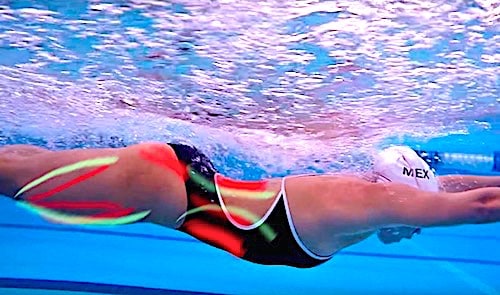 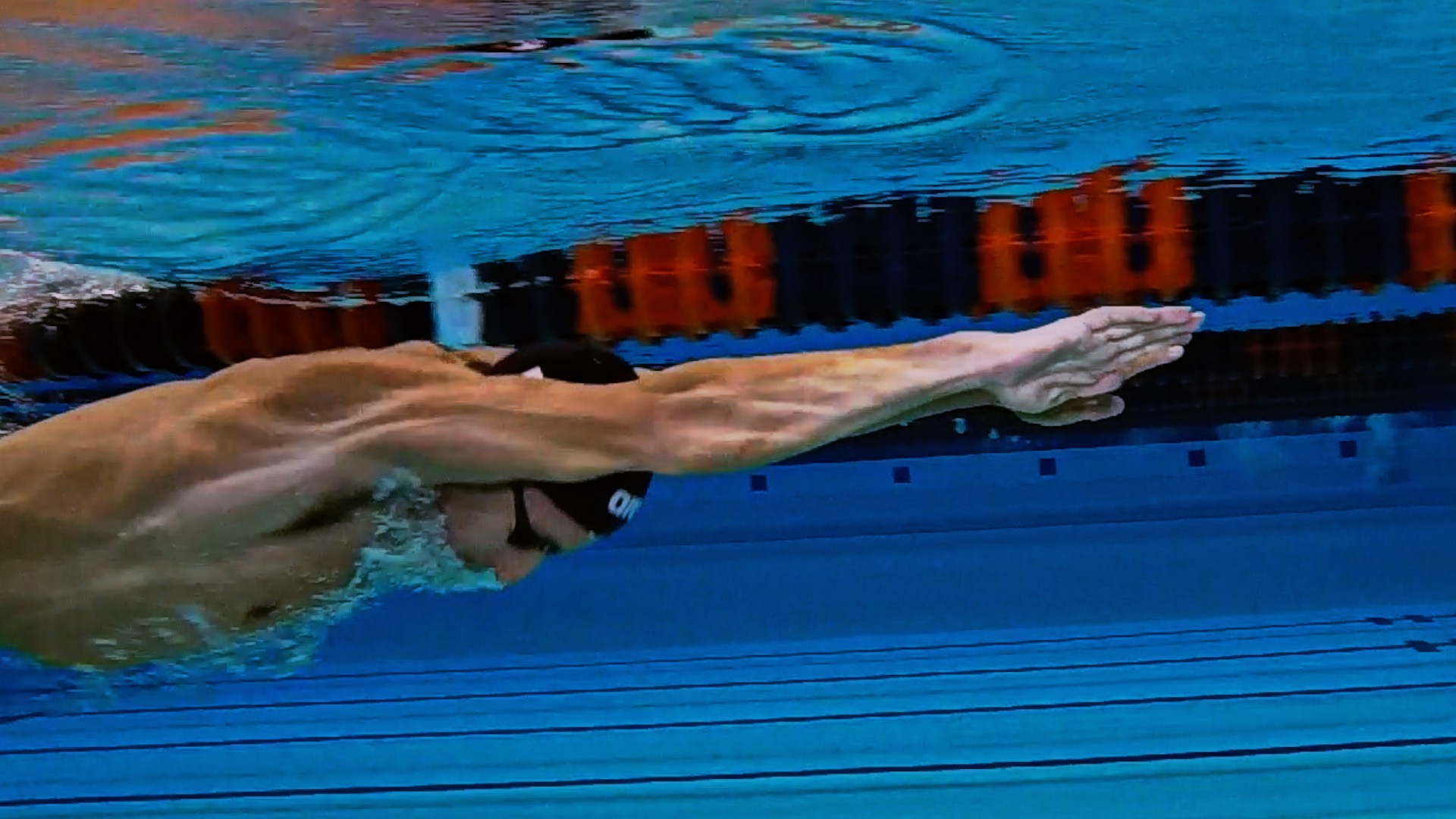 https://www.youtube.com/watch?v=qgID-bQQTQg - Breaststroke technique swimming tutorial | Arms
Chyby horních končetin
na začátku záběru nedostatečně vytočené dlaně vně 
 pokleslé lokty při záběru – „hlazení vody“
 záběr končí za osou ramen 
 paže překračují úroveň kyčlí
 příliš široký záběr
 záběr není ukončen přitažením loktů pod trup
 přenos paží vpřed je příliš pomalý
 nesouměrný záběr pažemi
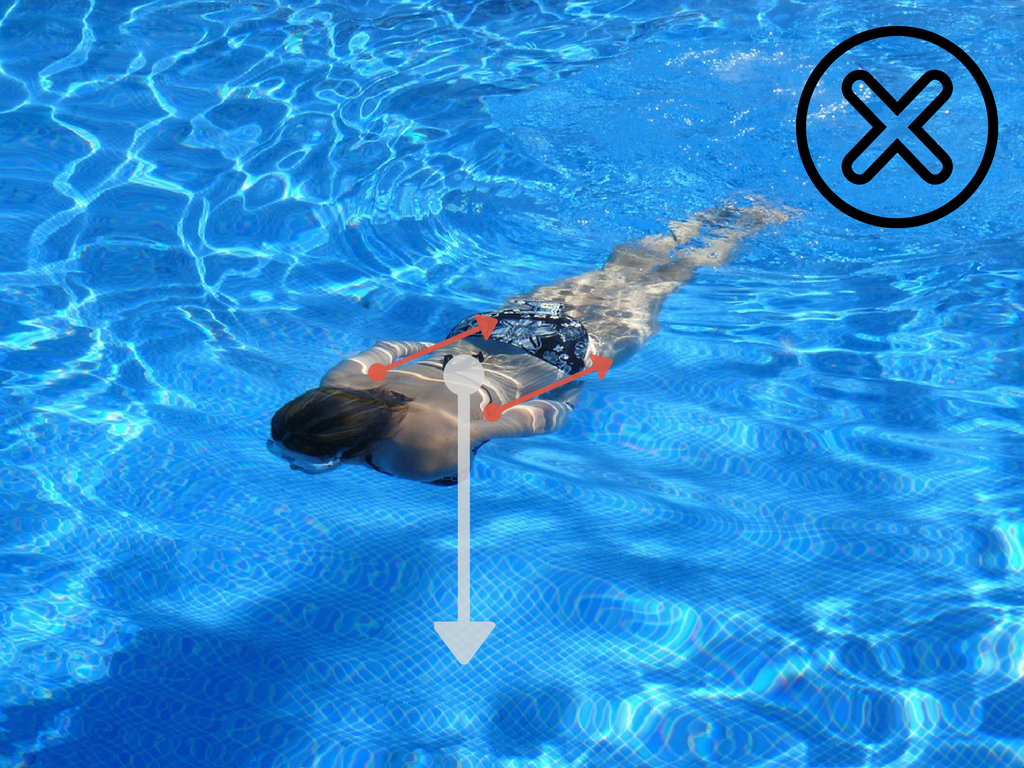 souhra
Vrcholná souhra plaveckého způsobu prsa je poměrně obtížná!
https://www.youtube.com/watch?v=ShsLIoRLbu8 - Breaststroke swimming technique. Part 3. The glide
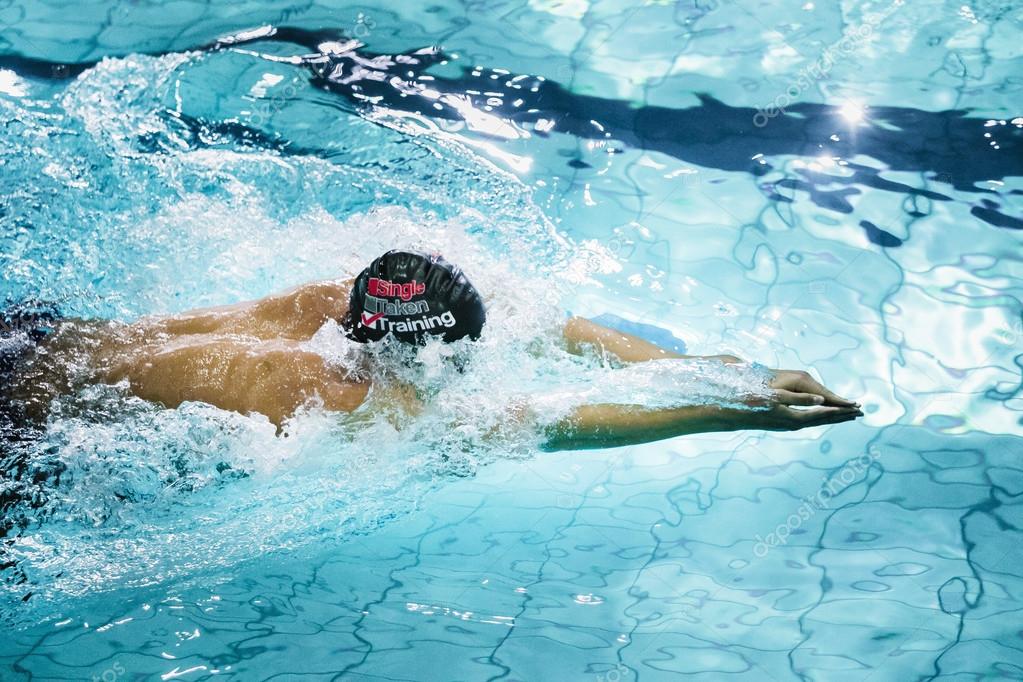 1. Pohyb zahajují paže a kolena se začínají pokrčovat při přibližování loktů k sobě.
2. Ve fázi nádechu jsou hlava a ramena plavce z vody, paže jsou pokrčené pod tělem a plavec se chystá na kop.
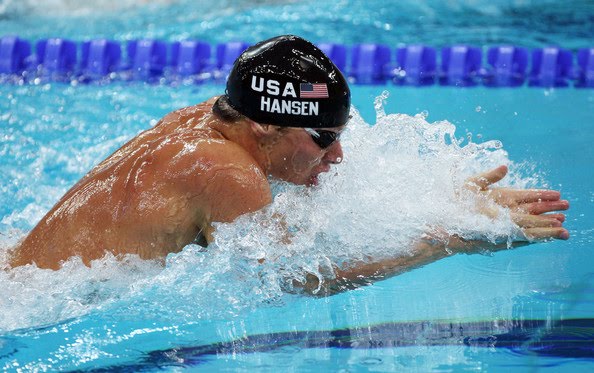 3. Jakmile jsou nohy pokrčeny, natahuje paže vpřed do vzpažení a současně s tímto pohybem nastává kop.
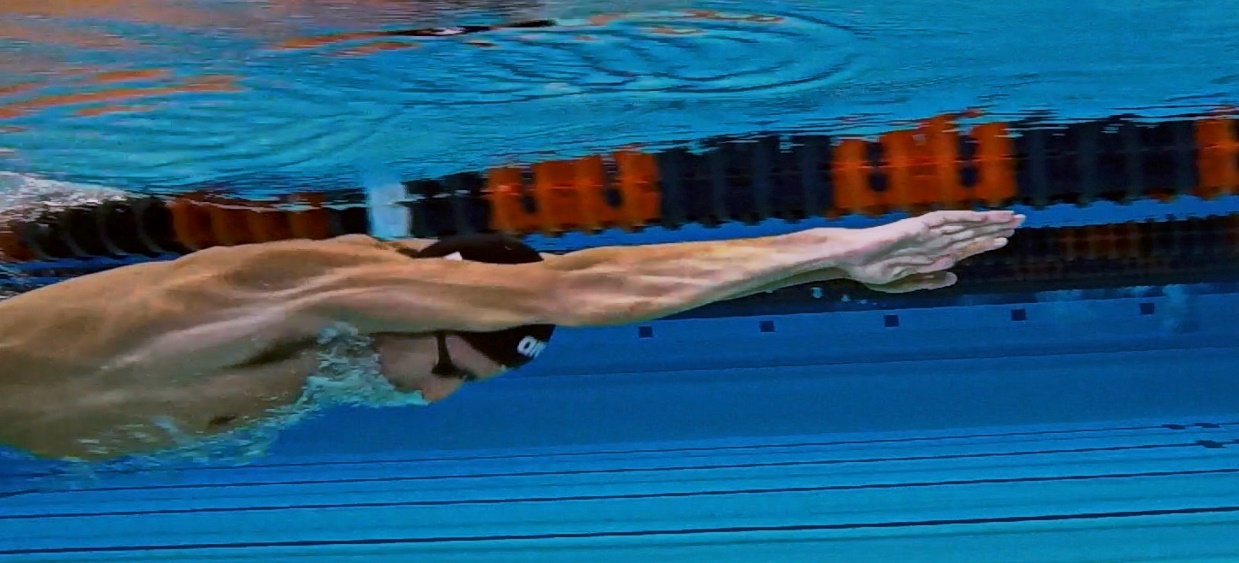 4. Na konci kopu zaujímá plavec splývavou polohu s nataženýma nohama.
ČASOVÁNÍ POHYBŮ HORNÍCH A DOLNÍCH KONČETIN
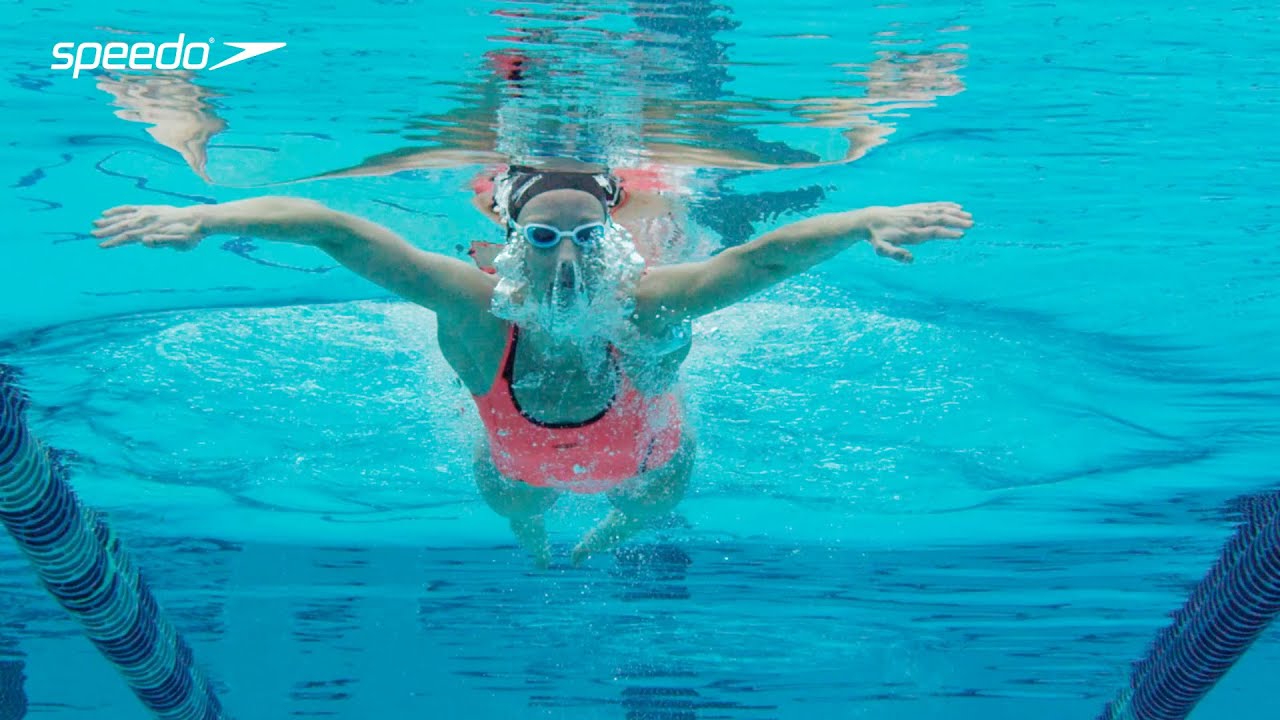 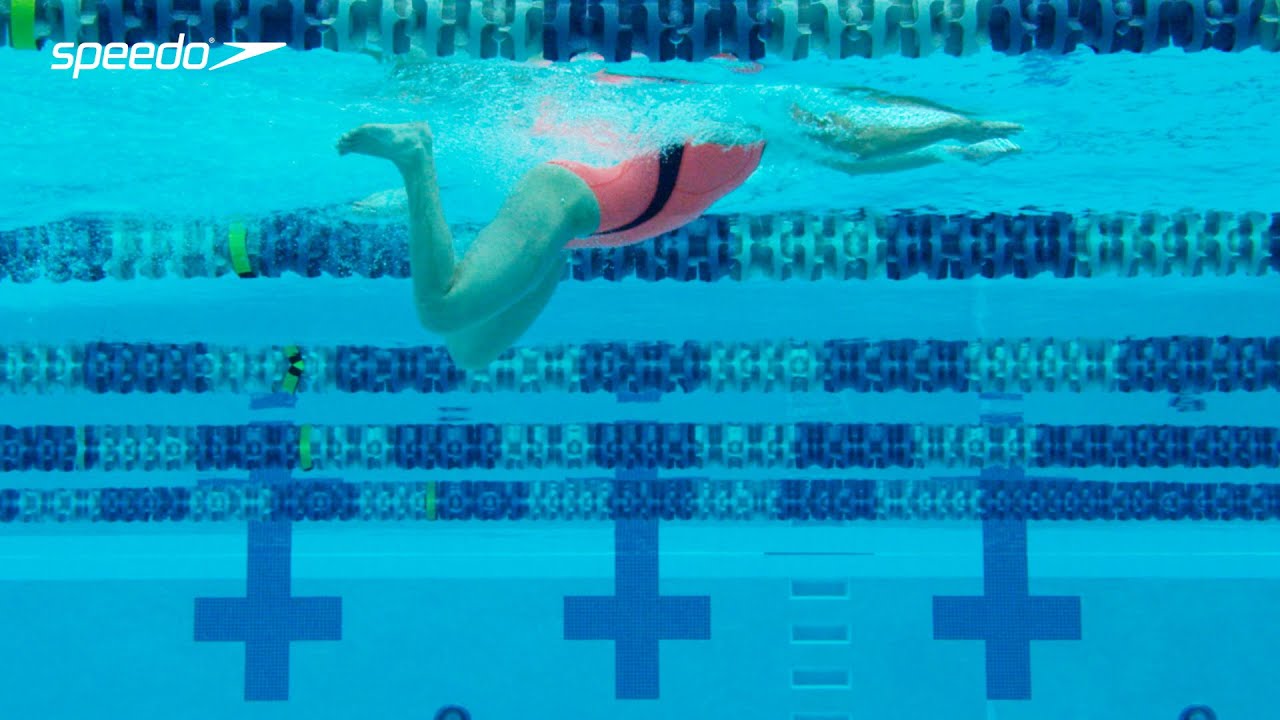 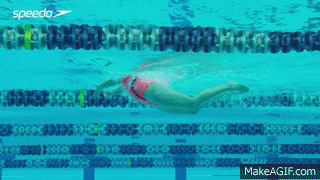 1. přípravná fáze paží
4. záběrová fáze nohou5. natahování paží
2. záběrová fáze paží3. skrčování nohou
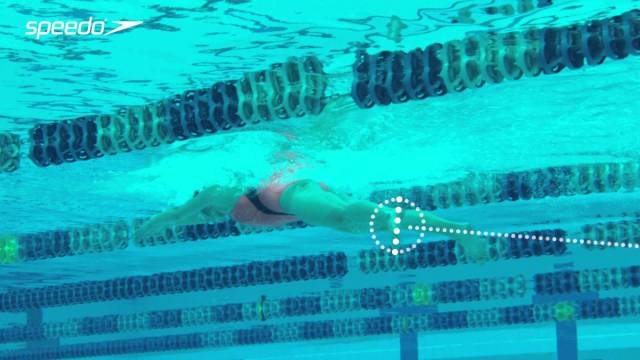 Doba splývání závisí na intenzitě plavání – při volném plavání je delší a při sprintu je naopak relativně krátká.
6. splývání
Chyby v souhře
předčasné nebo opožděné skrčování nohou
 špatně načasovaný nádech
 příliš krátké splývání – paže ještě nejsou nataženy a už začínají nový záběr
 příliš dlouhé splývání – ztráta rychlosti
 paže se pod trupem v době nádechu zastaví – nenavazuje plynulý pohyb vpřed do vzpažení
 přerušení návaznosti a plynulosti pohybu končetin mezi koncem záběru paží a začátkem záběru nohou
na konci záběru paží pokračuje předloktí směrem pod tělo
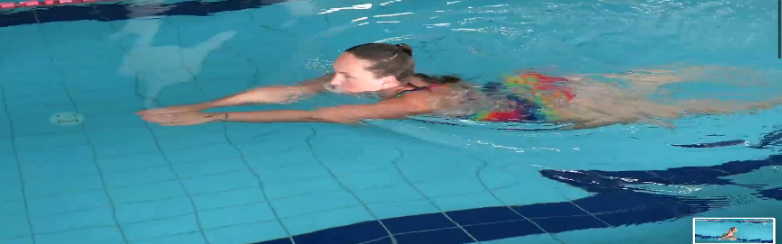 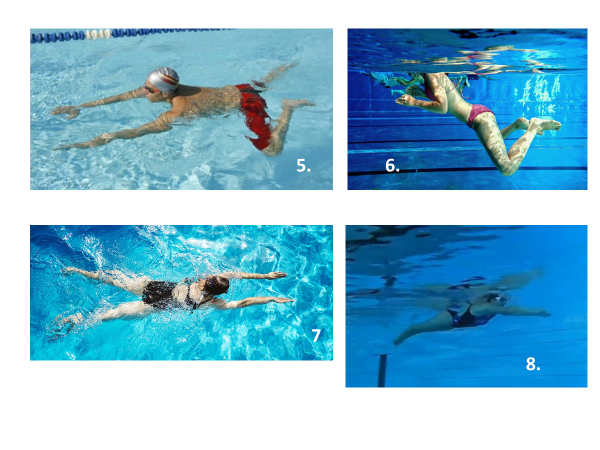 NAJDI CHYBY
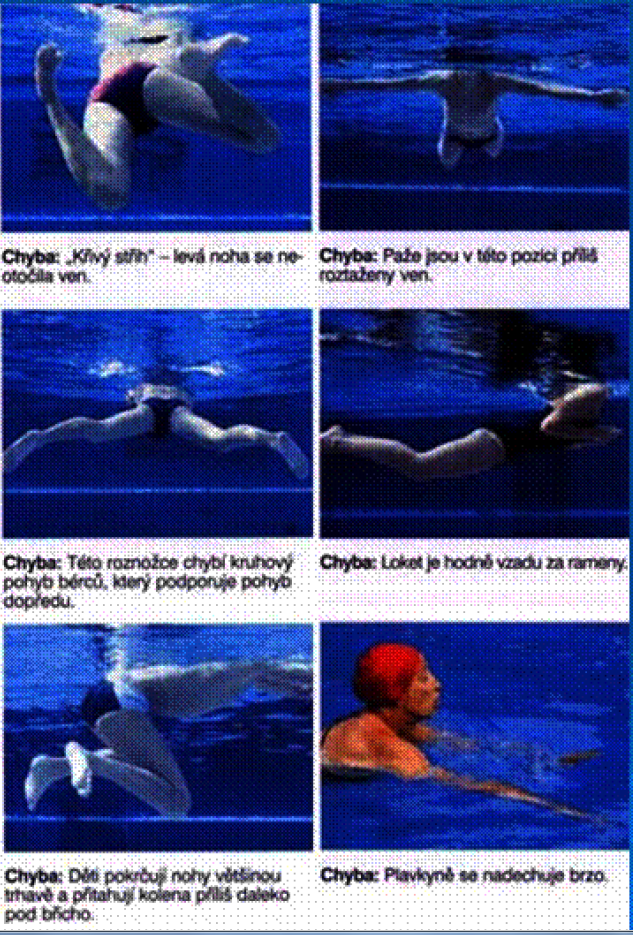 Prsařská souhra a nejčastější chyby
Pravidla
SW 7.1  Po startu a po každé obrátce může plavec provést jeden záběr pažemi až ke stehnům, v průběhu něhož může být plavec zcela ponořen. Kdykoliv před prvním prsovým kopem po startu a po každé obrátce je povolen jeden delfínový kop. 
 SW 7.2  Od začátku prvního záběru pažemi, po startu a po každé obrátce musí tělo plavce spočívat na prsou. Není dovoleno se kdykoliv během závodu otočit na záda, s výjimkou obrátky. Při obrátce se lze po doteku přetočit libovolným způsobem, pokud je tělo plavce v poloze na prsou v okamžiku odrazu od stěny. Od startu po celou dobu závodu musí po záběru pažemi následovat kop nohou v tomto pořadí. Všechny pohyby pažemi musí být současné, ve stejné horizontální rovině a bez střídavých pohybů. 
 SW 7.3  Paže musí být vytrčeny současně vpřed od prsou na hladině vody, pod ní nebo nad vodou. Lokty musí být ponořeny pod vodou s výjimkou posledního záběru před obrátkou, v průběhu obrátky a při posledním záběru v cíli. Paže se musí vracet zpět na hladině nebo pod hladinou. Ruce nesmí při záběru překročit úroveň kyčlí, s výjimkou prvního tempa po startu a po každé obrátce.
Pravidla
SW 7.4 V průběhu každého celého cyklu (záběr paží a nohou) musí nějaká část hlavy plavce protínat hladinu vody. Hlava plavce musí protnout hladinu vody před tím, než se ruce plavce vytáčí směrem dovnitř v nejširší části druhého záběru. Všechny pohyby nohama musí být prováděny současně a ve stejné vodorovné rovině bez střídavých pohybů. 
 SW 7.5 Chodidla musí být v aktivní části kopu otočena směrem ven. Nůžkový pohyb, střídavý kop nebo pohyb nohou směrem dolů jako při delfínu není povolen, s výjimkou pravidla SW 7.1. 
 SW 7.6 Při každé obrátce a v cíli závodu se plavec musí dotknout stěny bazénu oběma rukama současně a ruce musí být při dohmatu oddělené. Dohmat může být proveden na hladině, nad ní nebo pod ní. Je možné, aby poslední záběr pažemi před obrátkou a v cíli nebyl následován kopem nohama. Hlava může být po posledním záběru pažemi před dotekem zcela ponořena v případě, že protnula hladinu v průběhu posledního kompletního nebo nekompletního cyklu (záběr pažemi a kop nohou).
Metodika nácviku
ukázka, pozorování, vysvětlení, cvičení, korekce chyb


Zvládnutá splývavá poloha a dýchání do vody!
nohy
Nácvik prsového kopu - na suchu – v leže na břiše, v sedu na vyvýšeném místě (nesmí krčit kolena k břichu), ve stoji s dopomocí nastavení správného nastavení chodidel a přitažení pat k hýždím
 Nácvik prsového kopu – ve vodě – v sedu, v zavěšení břichem u kraje, v lehu u stěny s nadlehčení trupu, bez dýchání, s dýcháním do vody
 Prsové nohy s vodní nudlí – nadlehčení trupu, bez dýchání, s dýcháním
 Prsové nohy s deskou – ve vzpažení bez dýchání, s dýcháním, různou intenzitou 
Prsové nohy na velké pontonové desce
 Prsové nohy bez desky – bez dýchání, s dýcháním- vzpažit, připažit
 Prsové nohy na zádech – s deskou nad koleny – důraz na postavení kolen a symetrii
 Prsové nohy ve vertikální poloze
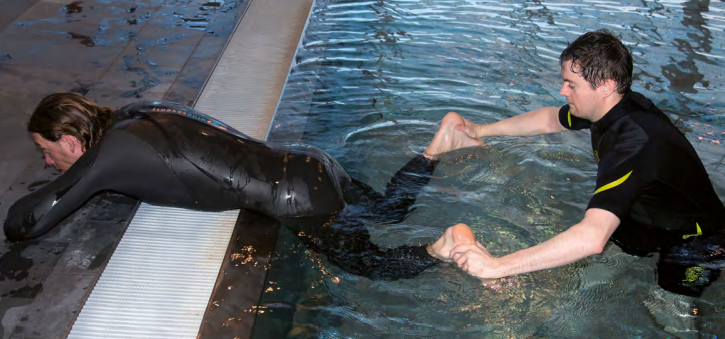 Prsařské nohy bez pomůcekNácvik na břehu a ve vodě
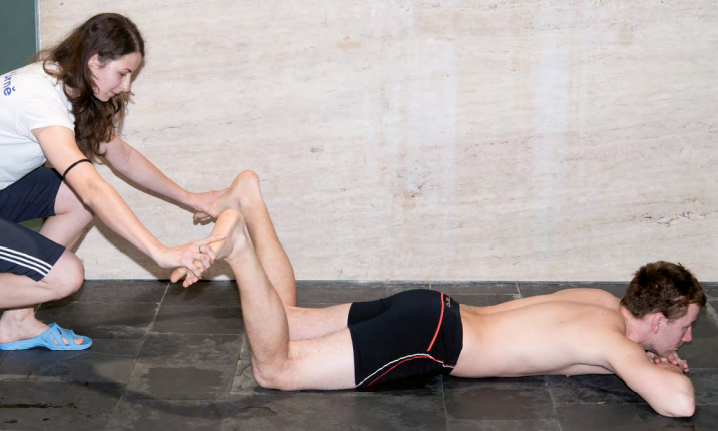 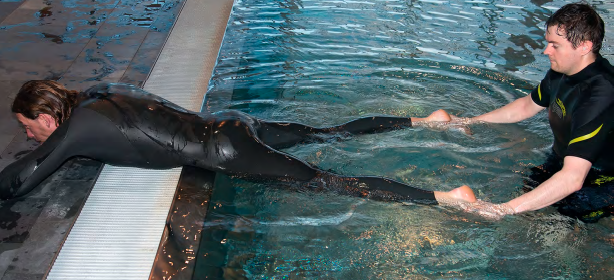 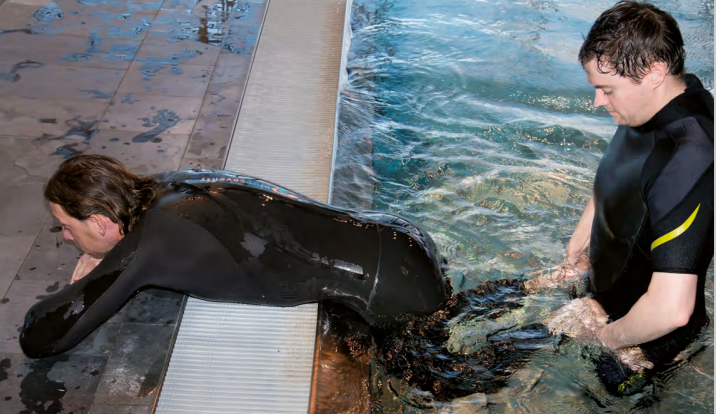 Nácvik prsařský nohou s pomůckami
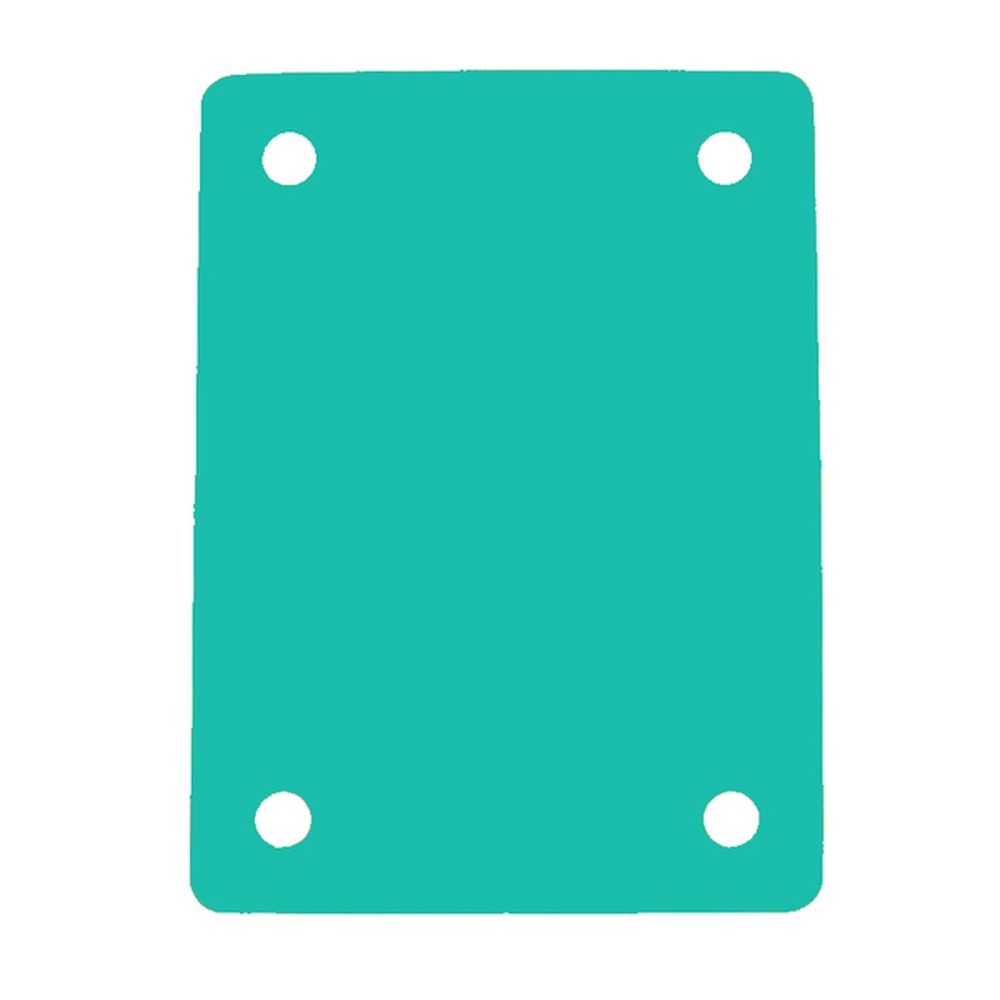 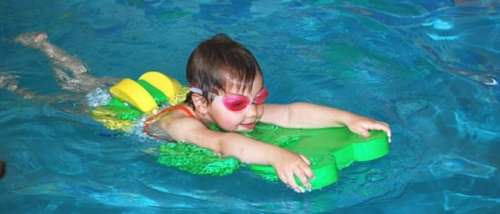 Velká deska – ponton 
Stehna a trup na desce – nekrčit kolena k břichu

Plavecký piškot 
Mezi stehna – zúžení kopu x pozor na přetížení kolen 

Plavecká destička střední a malá 
Držení se a prsařský kop s výdechem a splývat!
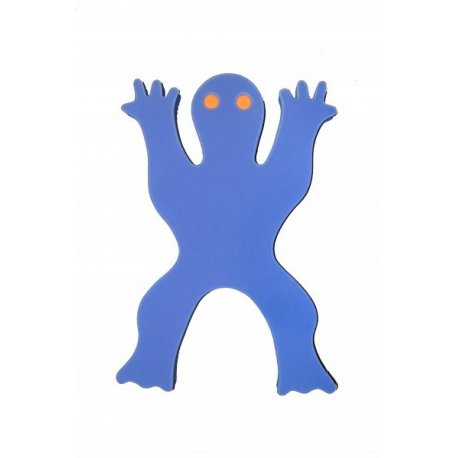 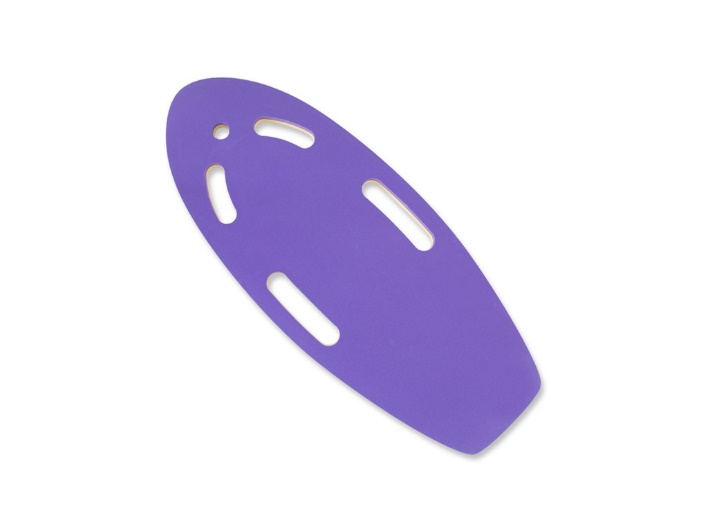 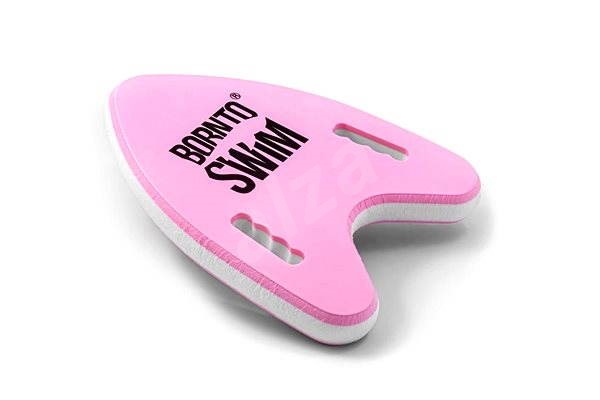 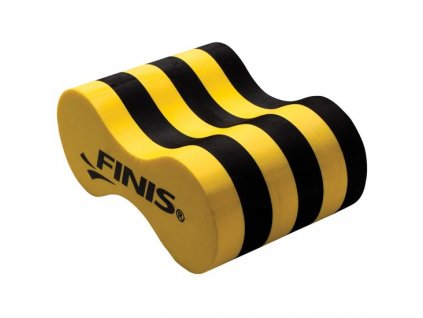 paže
Nácvik současného pohybu horních končetin – na suchu – uvědomění si fáze záběru a fáze splývání
 Nácvik současného pohybu horních končetin - v nízké vodě – ve stoji, v pohybu – bez dýchání, s dýcháním
 Prsové paže – s nadlehčením dolních končetin – bez dýchání, s dýcháním
 Prsové paže s vodní nudlí – krátký záběr
 Prsové paže – různá frekvence
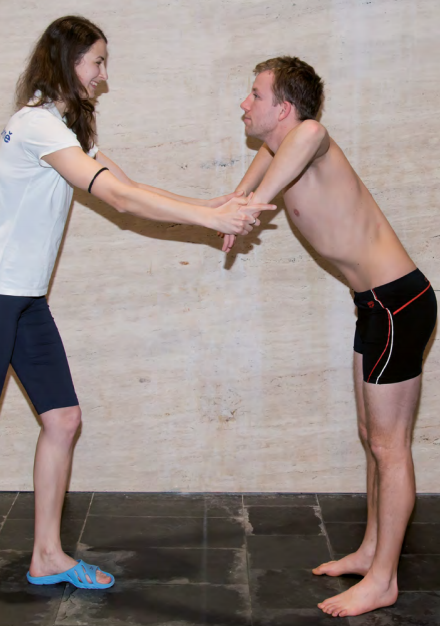 Prsařské paže
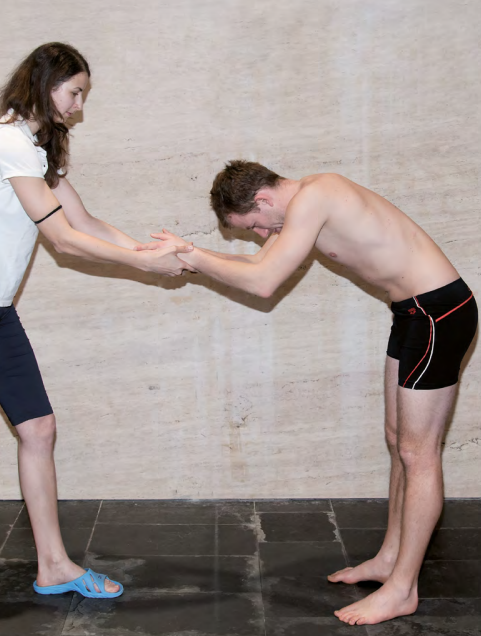 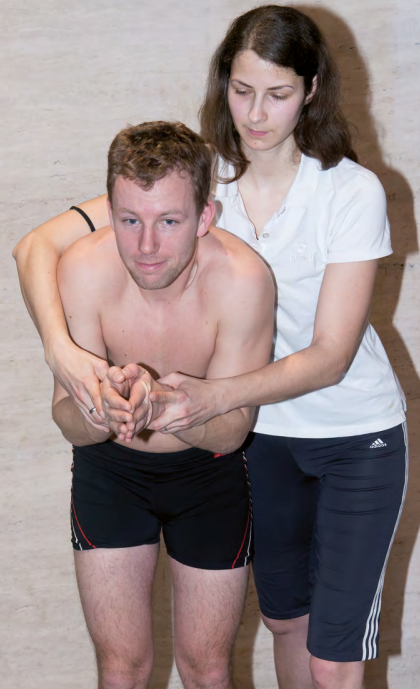 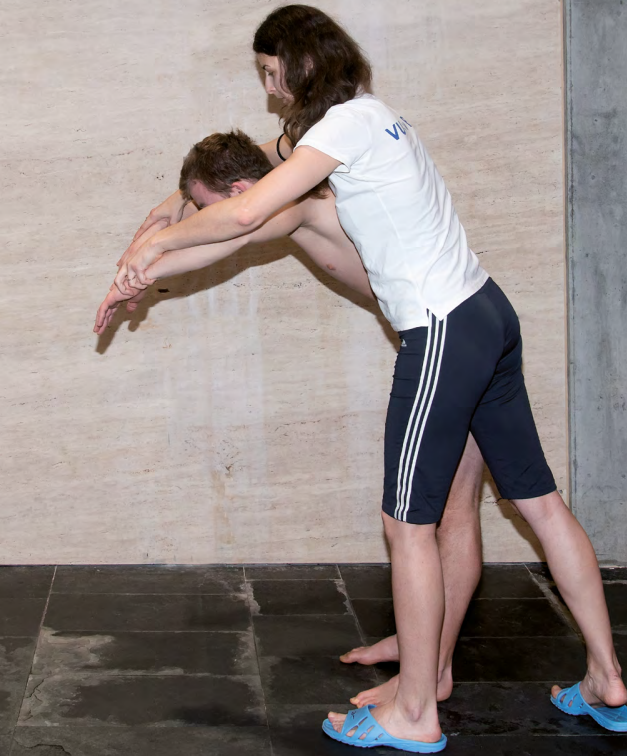 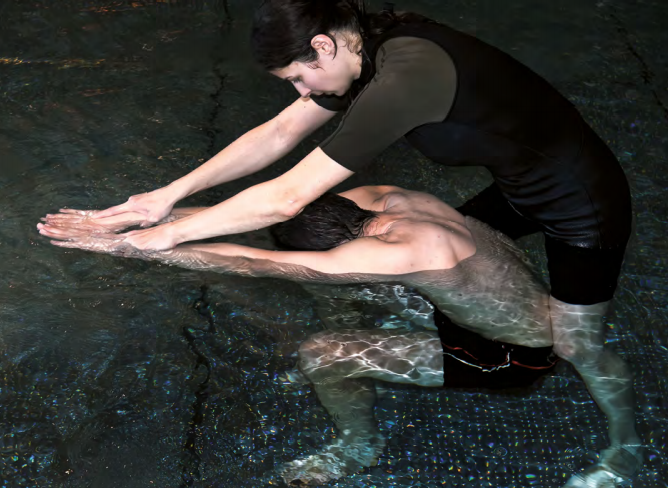 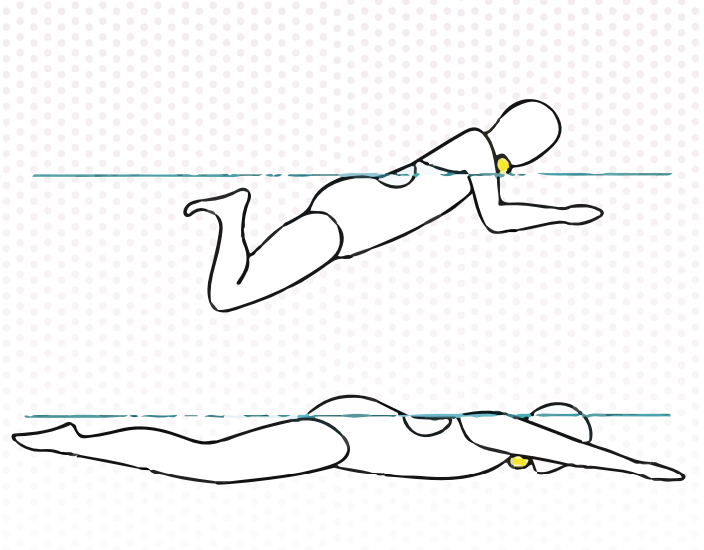 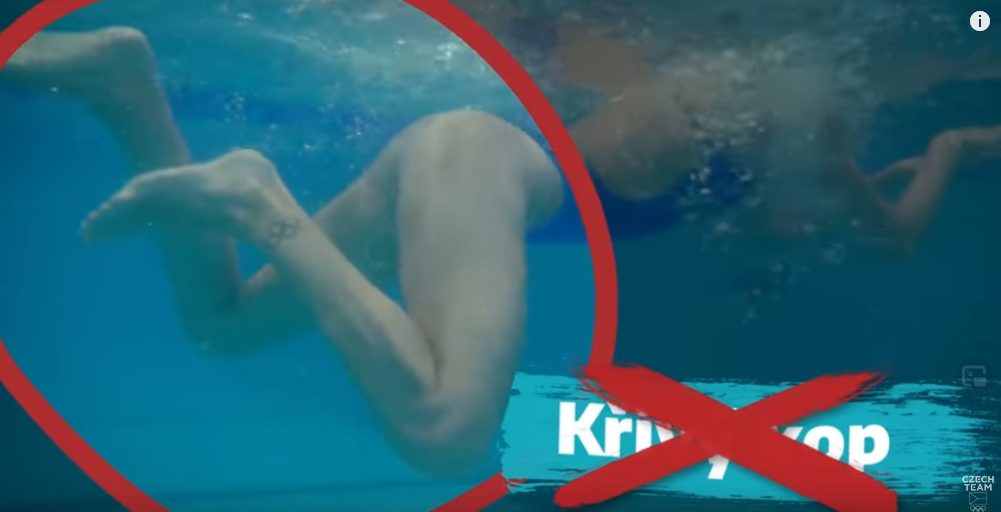 Odstranění chyb
Šikmý střih
Taktilní oprava
Myslet si na to a zkoušet a zkoušet
Odraz od stěny
Krčení kolen k břichu
Plavání na velké desce se stehny ještě na desce
Plavání na zádech prsové nohy
Plavání s hlavou nad vodou
Chybí výdech do vody mezi ruce
Nácvik pohybu paží s výdechem do vody
Přehnaně prodlužovat splývavou fázi
Nádech záklonem hlavy
V chůzi
Míček pod bradou
Chybí fáze splývání 
Příliš rychlé pohyby
Chytit si palec – 2-3 s


Záběr paží veden po hladině – kroužky
chybí opora/záběr o vodu
Pohyb paží v chůzi
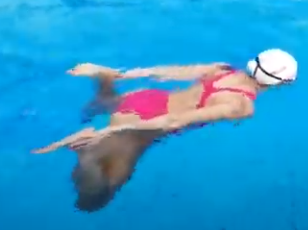 Zdroj: https://www.arenashop.cz/clanek/63/5-cviku-ktere-vam-zlepsi-prsa/
souhra
Prsová souhra – s vodní nudlí – bez dýchání, s výdechem do vody, s ponořením hlavy
 Prsová souhra – střídat a přidávat ponoření hlavy
 Prsová souhra – s různou délkou splývání (co nejmenší počet záběrů)
 Prsová souhra – střídat různé počty pohybových cyklů (2 kopy, 2 paže), střídat intenzitu a rychlost
 Souhra – prsové paže + kraulové nohy, různé postavení ruky, záběr jen jednou paží
STRUČNÉ SHRNUTÍ
Nácvik prsového kopu
 ukázka prsového kopu
 vysvětlení podstatných prvků - přitažení pat k hýždím, flexe, obloukem do natažení
 nácviku – na suchu, u kraje, ve splývání bez desky, s deskou
 zpětná vazba a korekce chyb - příliš otevřená kolena, nedokončení kopu, vtočená chodidla
 opakování a upevňování dané dovednosti dalšími cvičeními, uplatnění v souhře plaveckého způsobu
Děkuji za pozornost
Zdroje: 
https://www.youtube.com/watch?v=YEi46GkyHLY
https://www.youtube.com/watch?v=IIZ55MoxgW4
Speedo – materiály online
Metodické materiály Dita Hlavoňová a Miloš Lukášek FSPS MUNI